Sarka valleyprezentace(Shrnutí)
Stavební záměr
224 bytů (převážně 4kk + 5kk)
6 rodinných domů
453 podzemních parkovacích stání
Celkem = 38.000 m2 podlažních ploch
Podlažnost do 5+
Harmonogram
Do konce léta 2018 bude podána žádost o územní rozhodnutí
V roce 2019 chce investor získat stavební povolení
Délka výstavby 36 měsíců
Přislíbeno městské části Praha 6
Veřejná mateřská škola (2 třídy, kapacita celkem 50 dětí)
Komunitní centrum
Kavárna
Obchůdek
Revitalizace přilehlého parku a předání Praze 6 do správy
Doprava
Schéma na snímku č.21 21
Doprava dle nedávné studie
TSK (technická správa komunikací) nyní: 
102 přijíždějících aut ve špičce do areálu
25 aut vyjíždějících z areálu

Předpoklad(???):
62 aut ven 
66 zpět
Doprava vedena ulicí Vokovická
Místostarosta Polách a developer chtějí druhý výjezd okolo Cube/Koospol
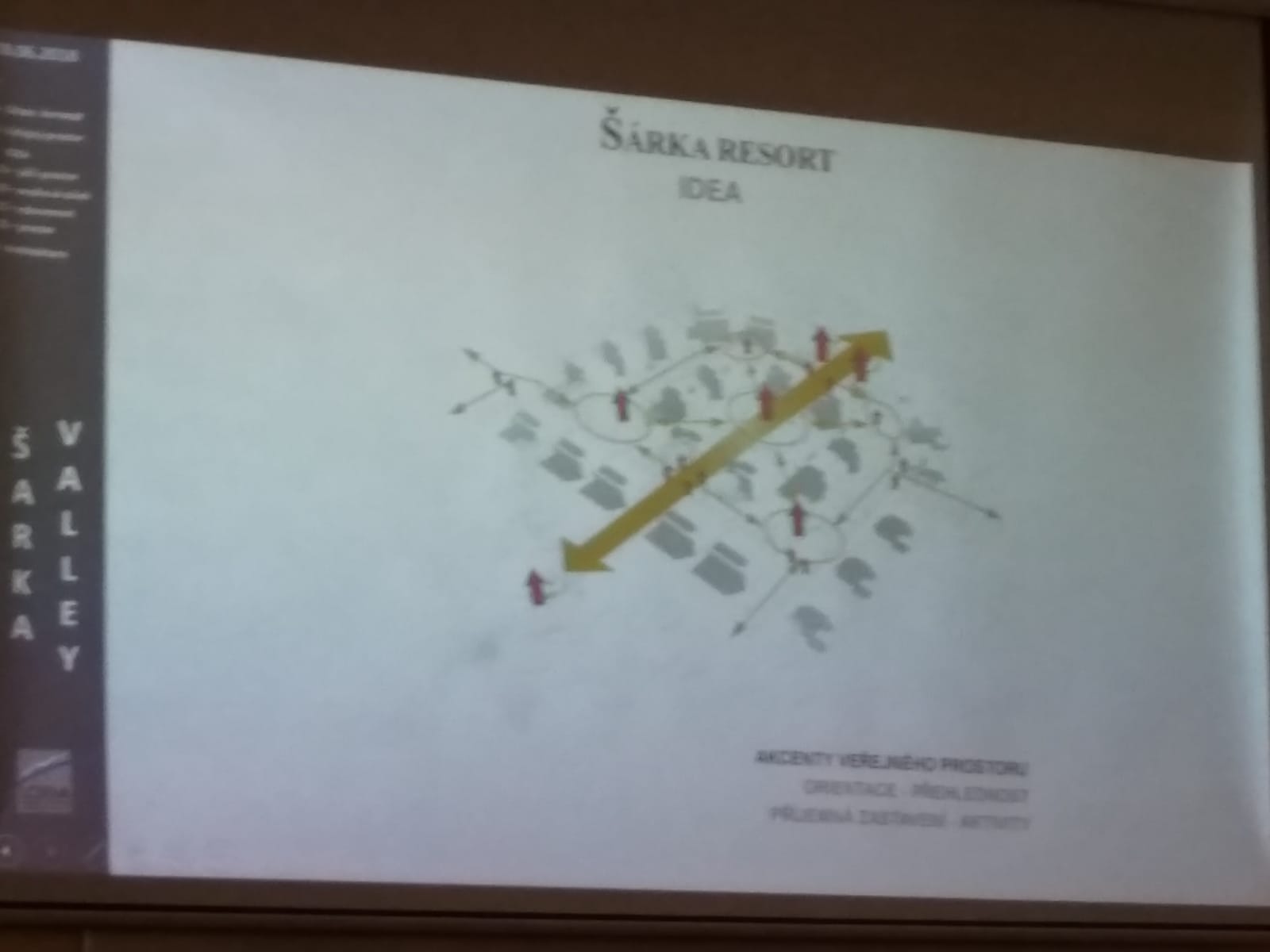 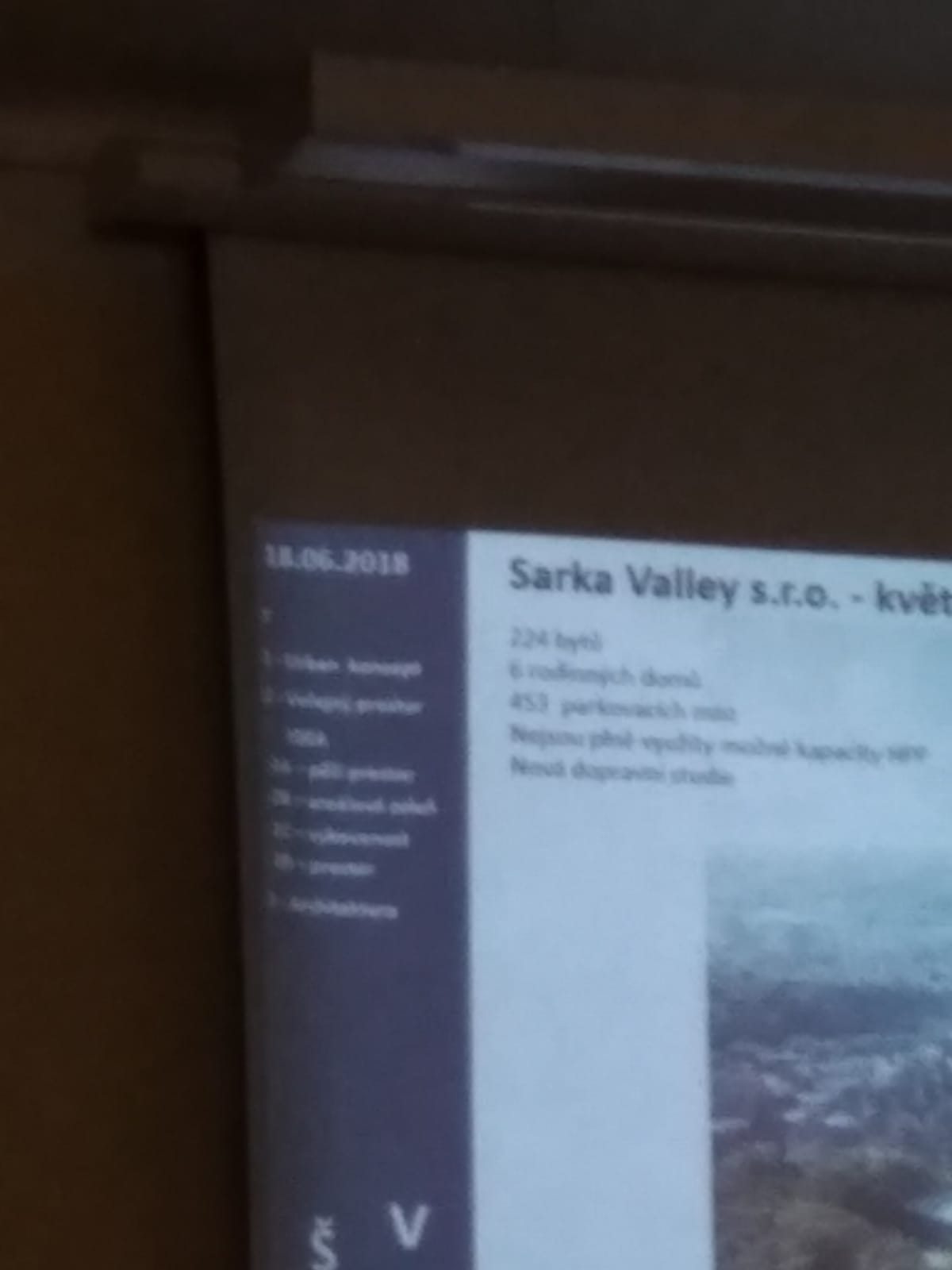 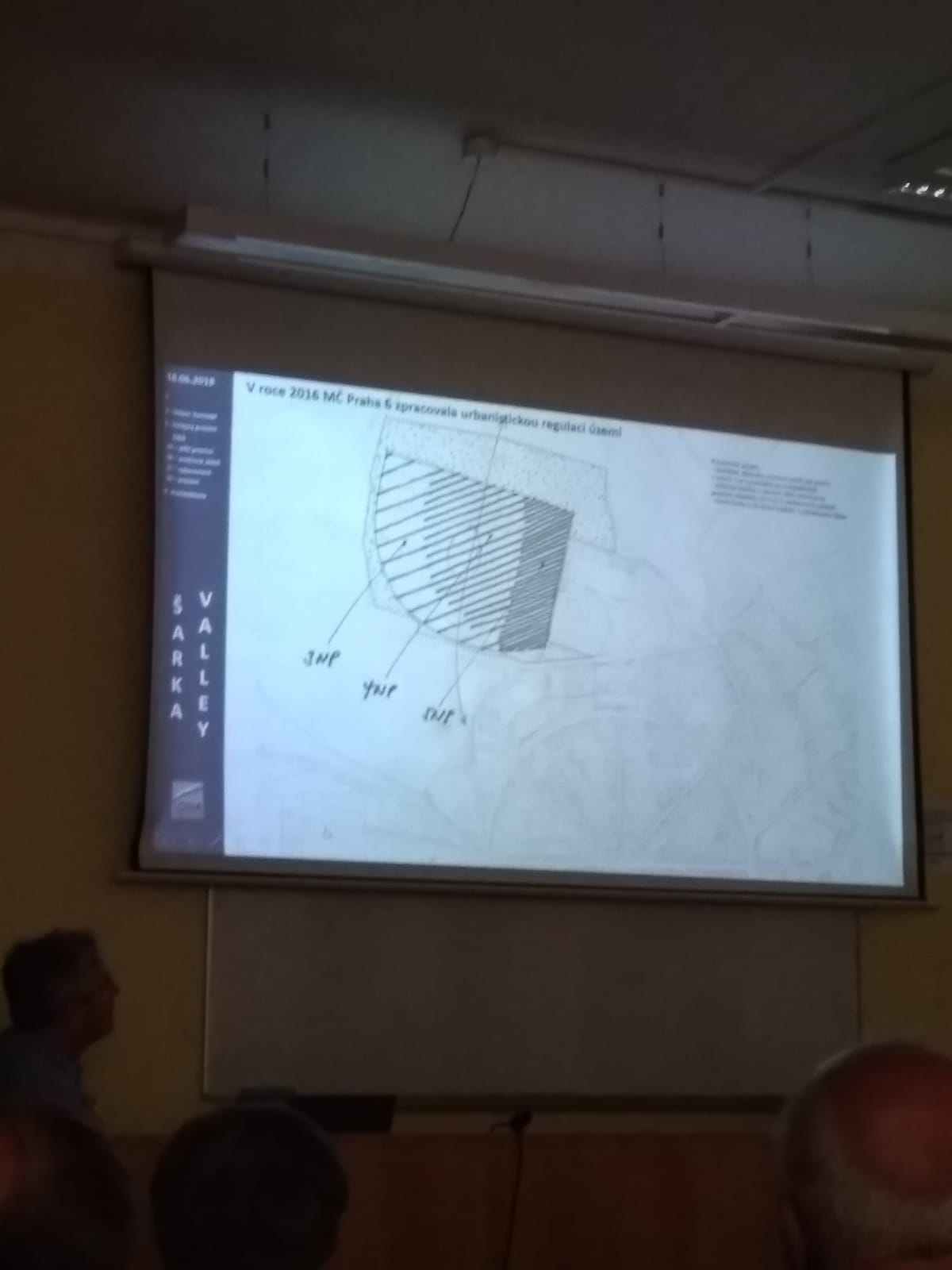 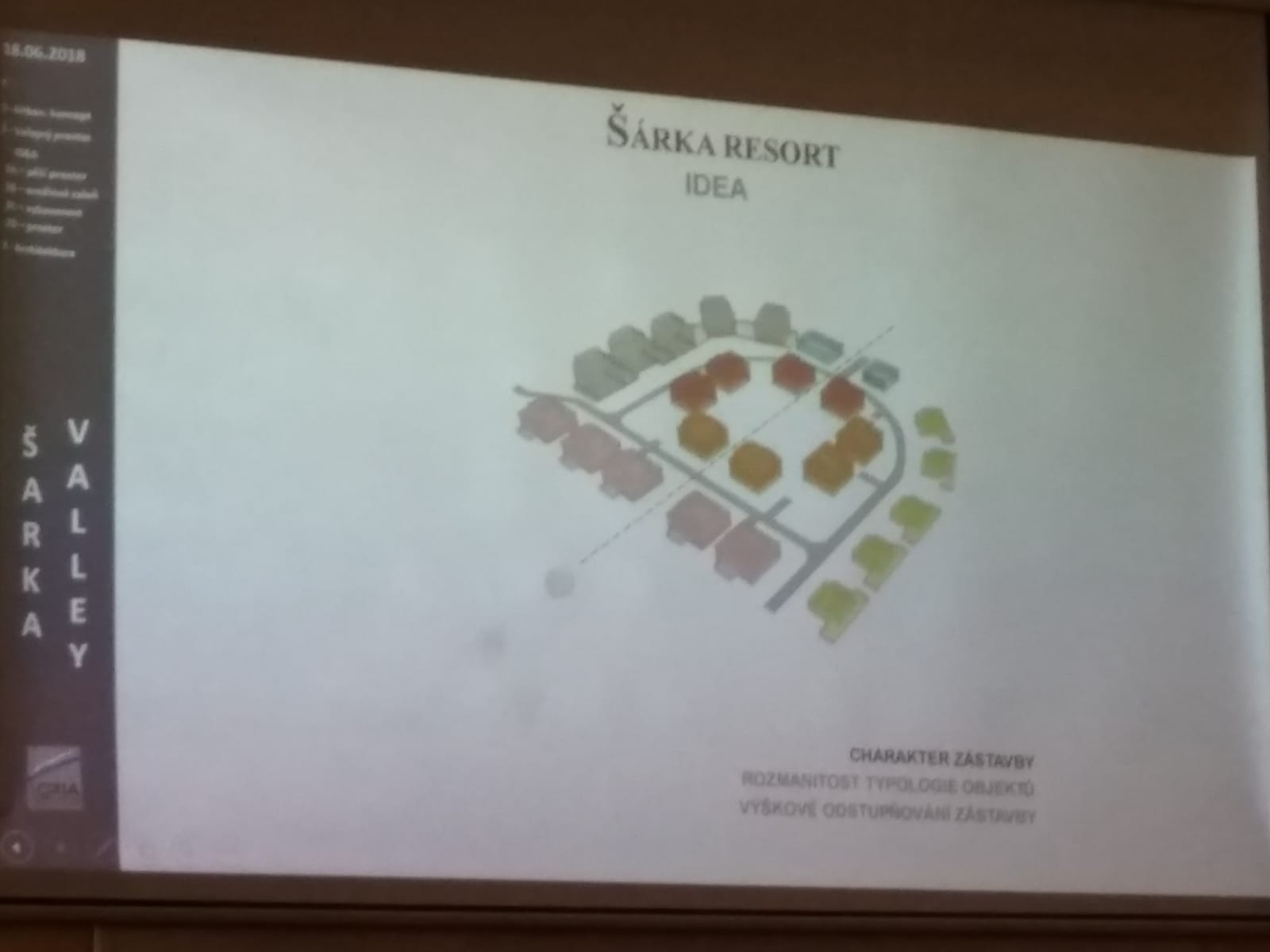 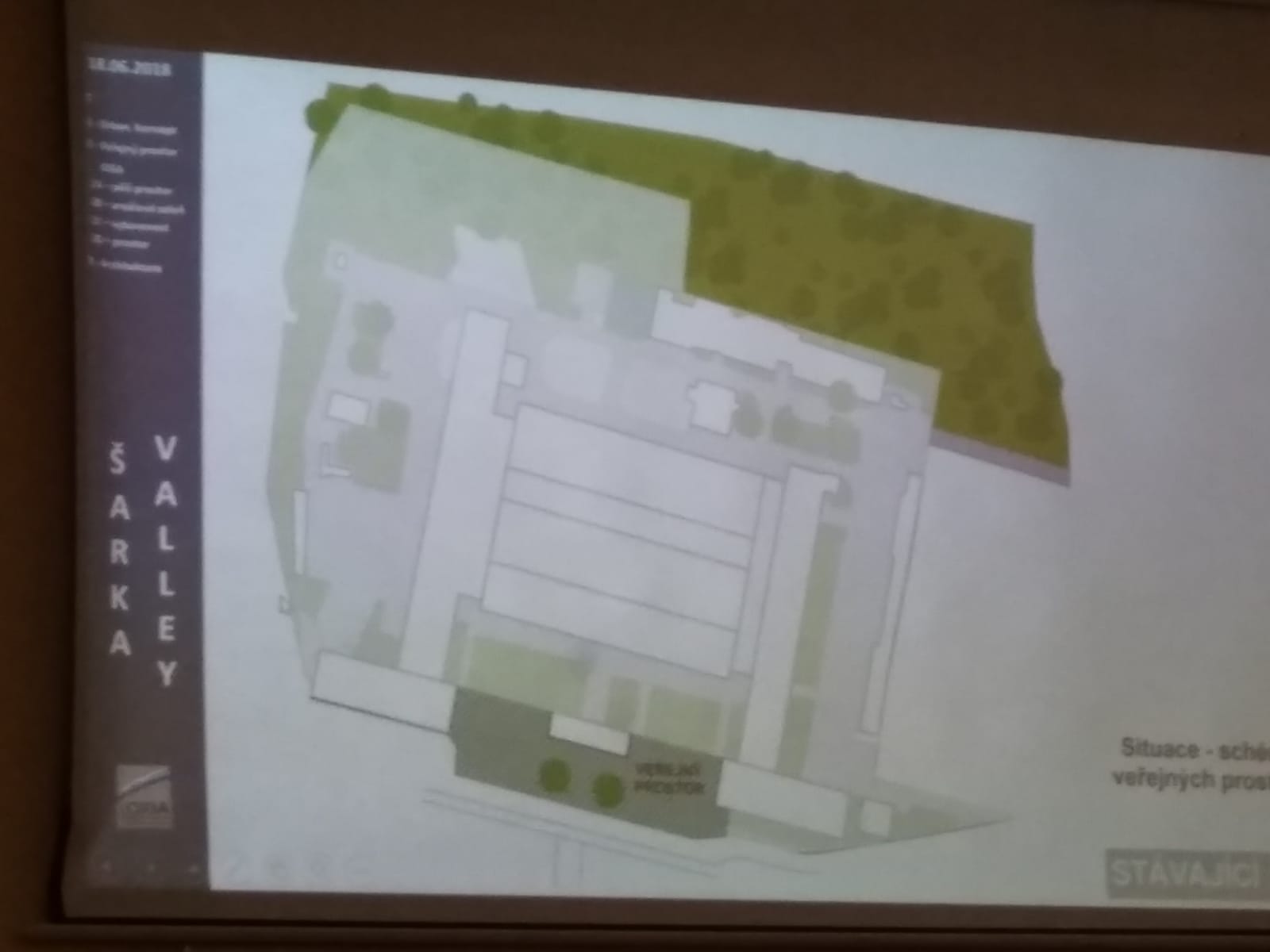 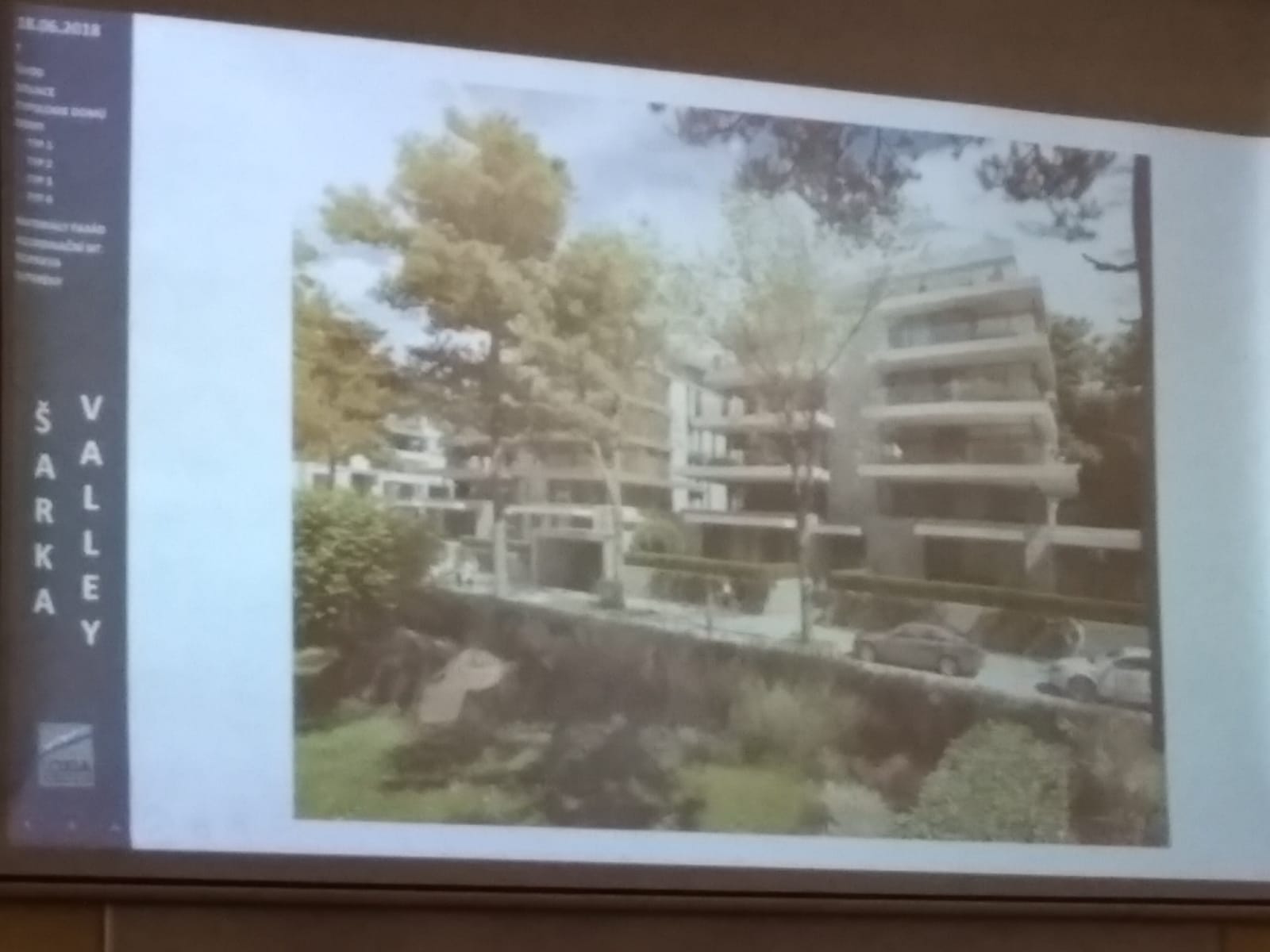 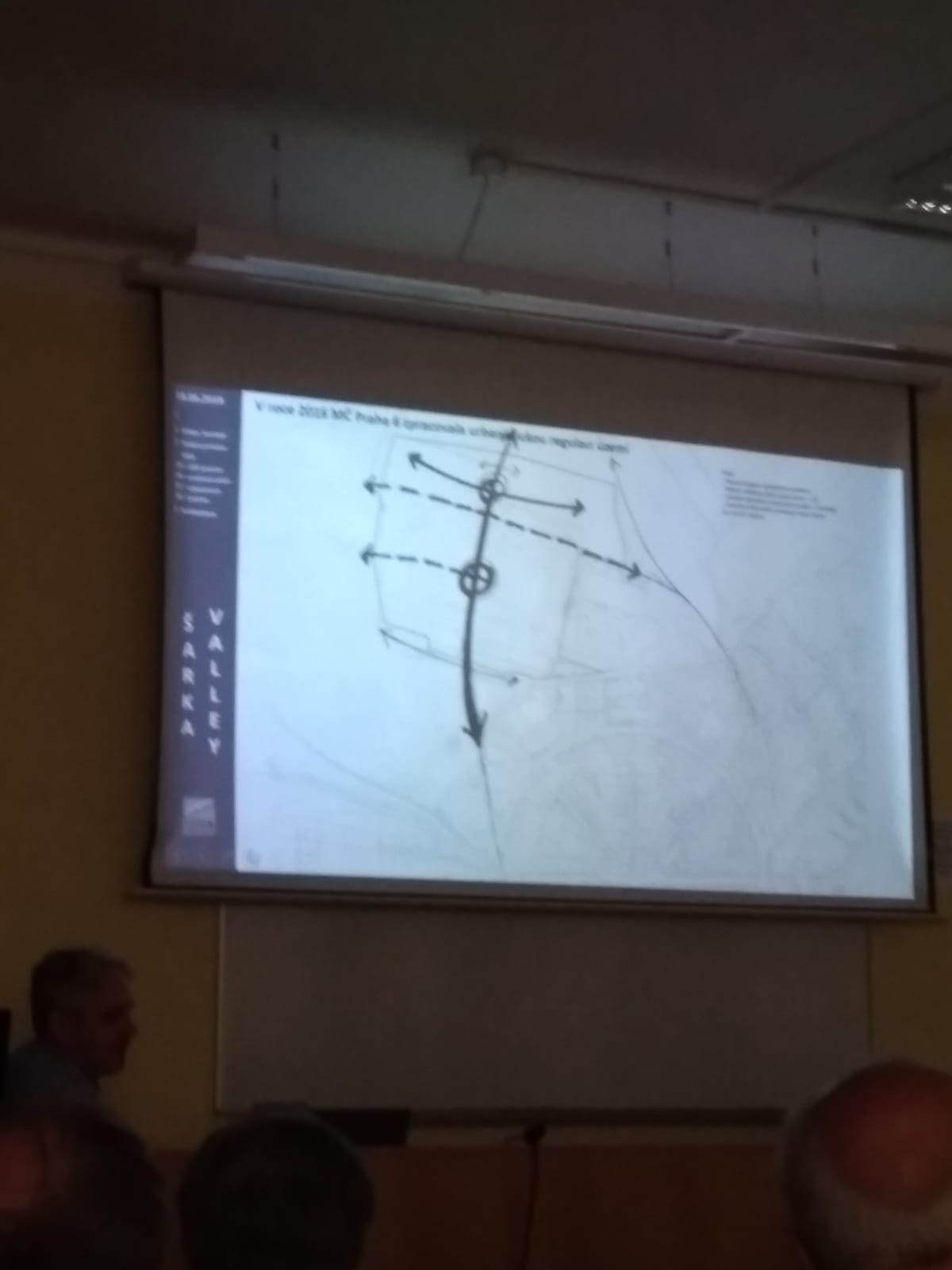 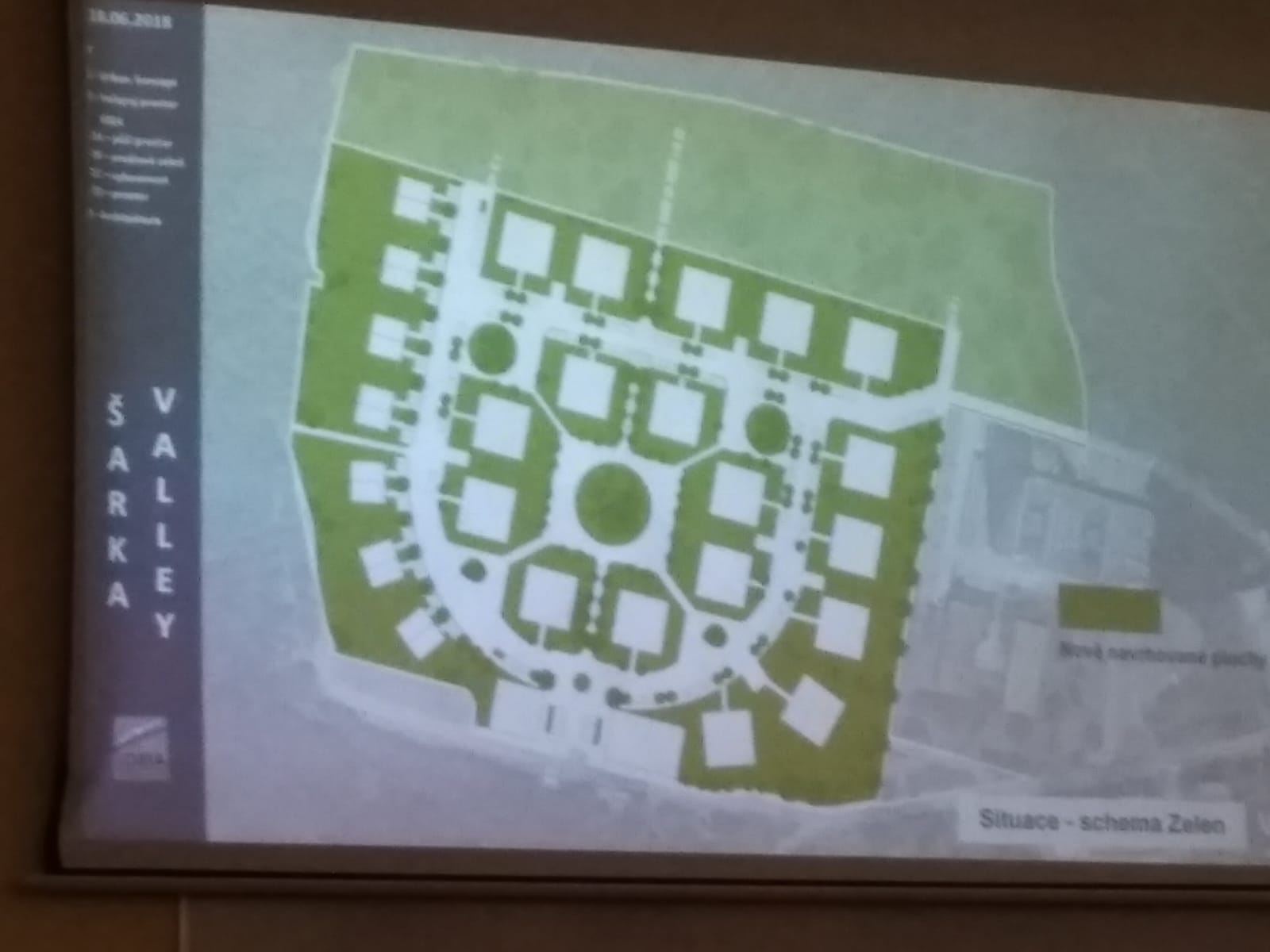 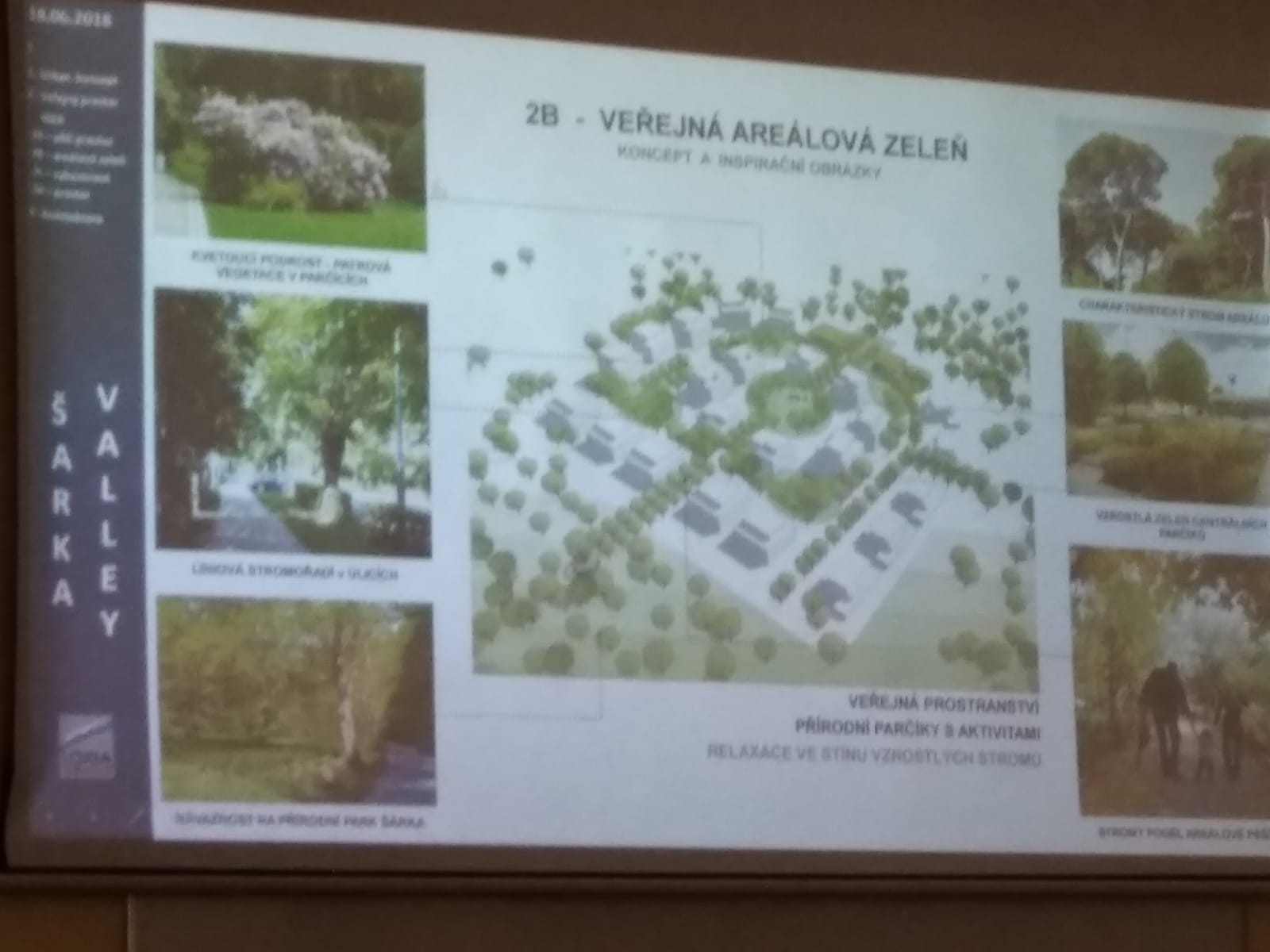 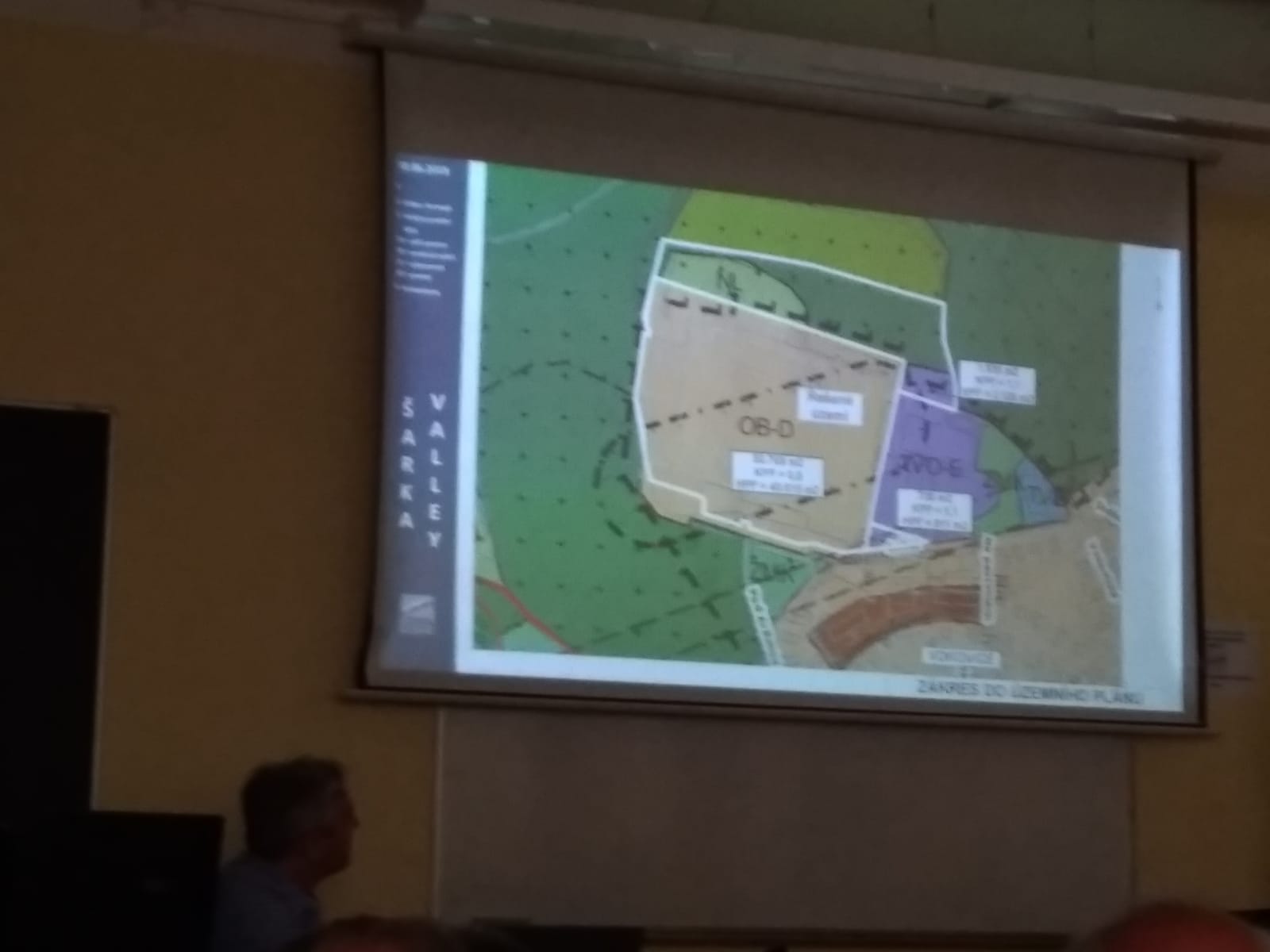 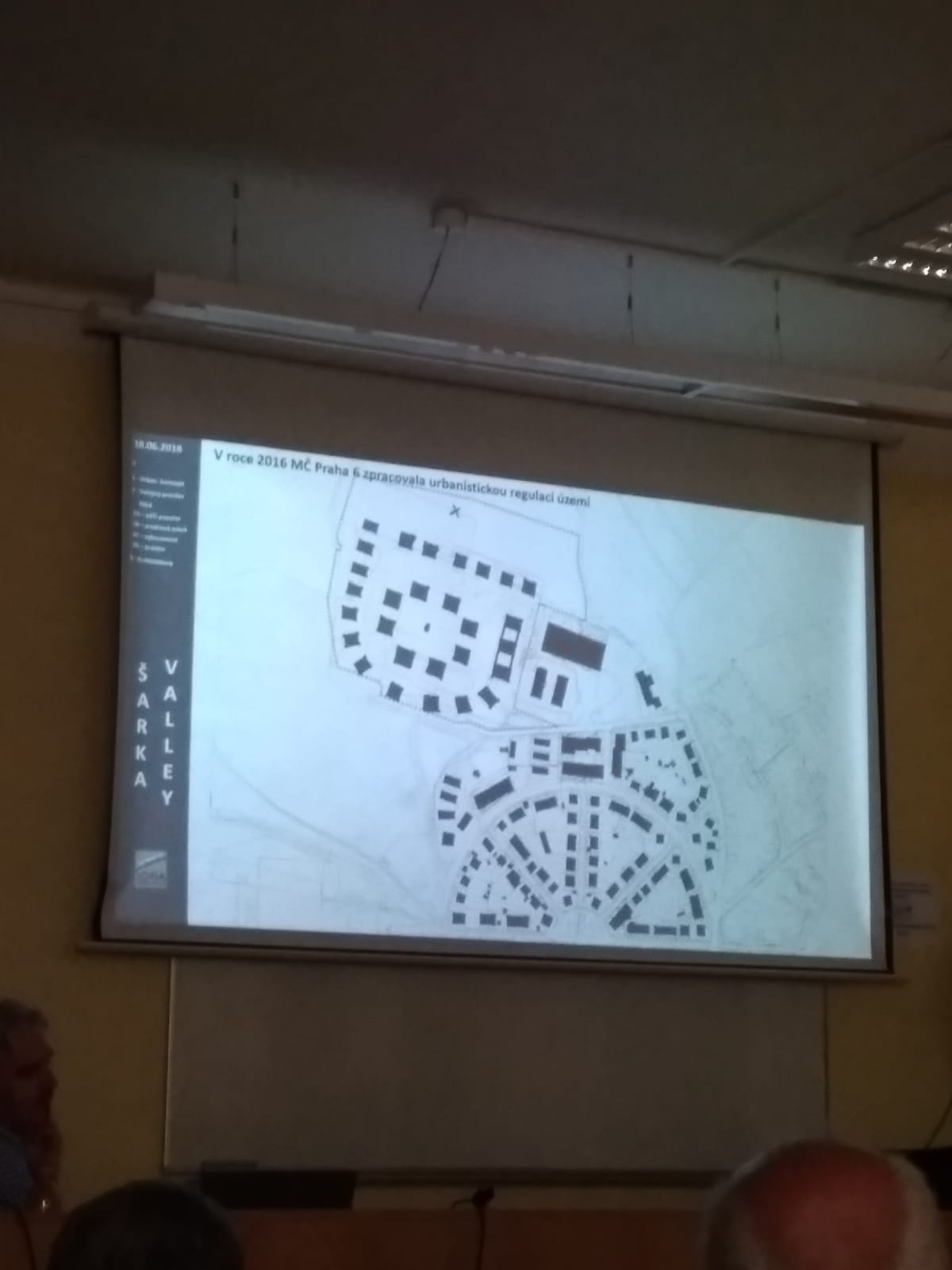 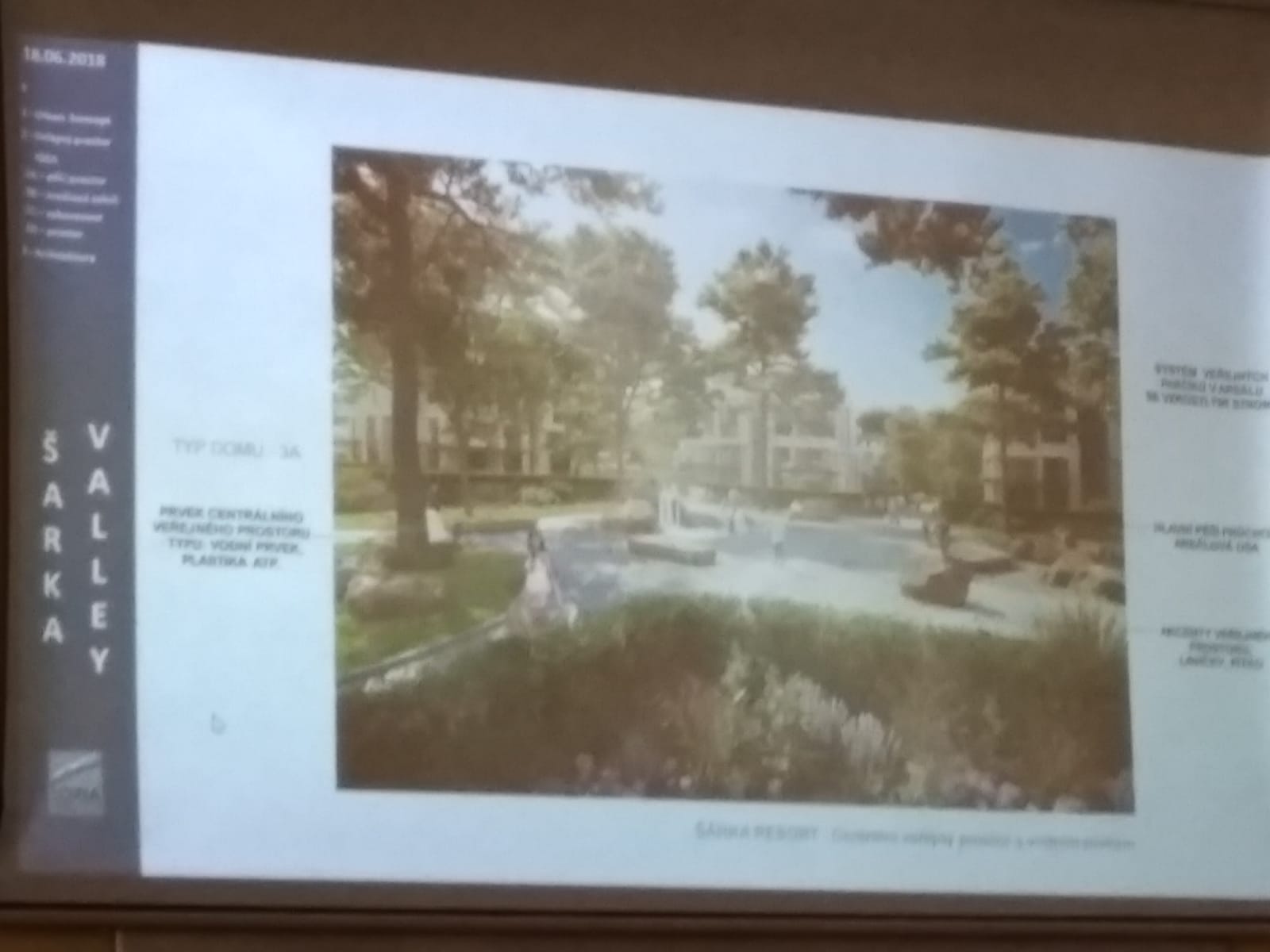 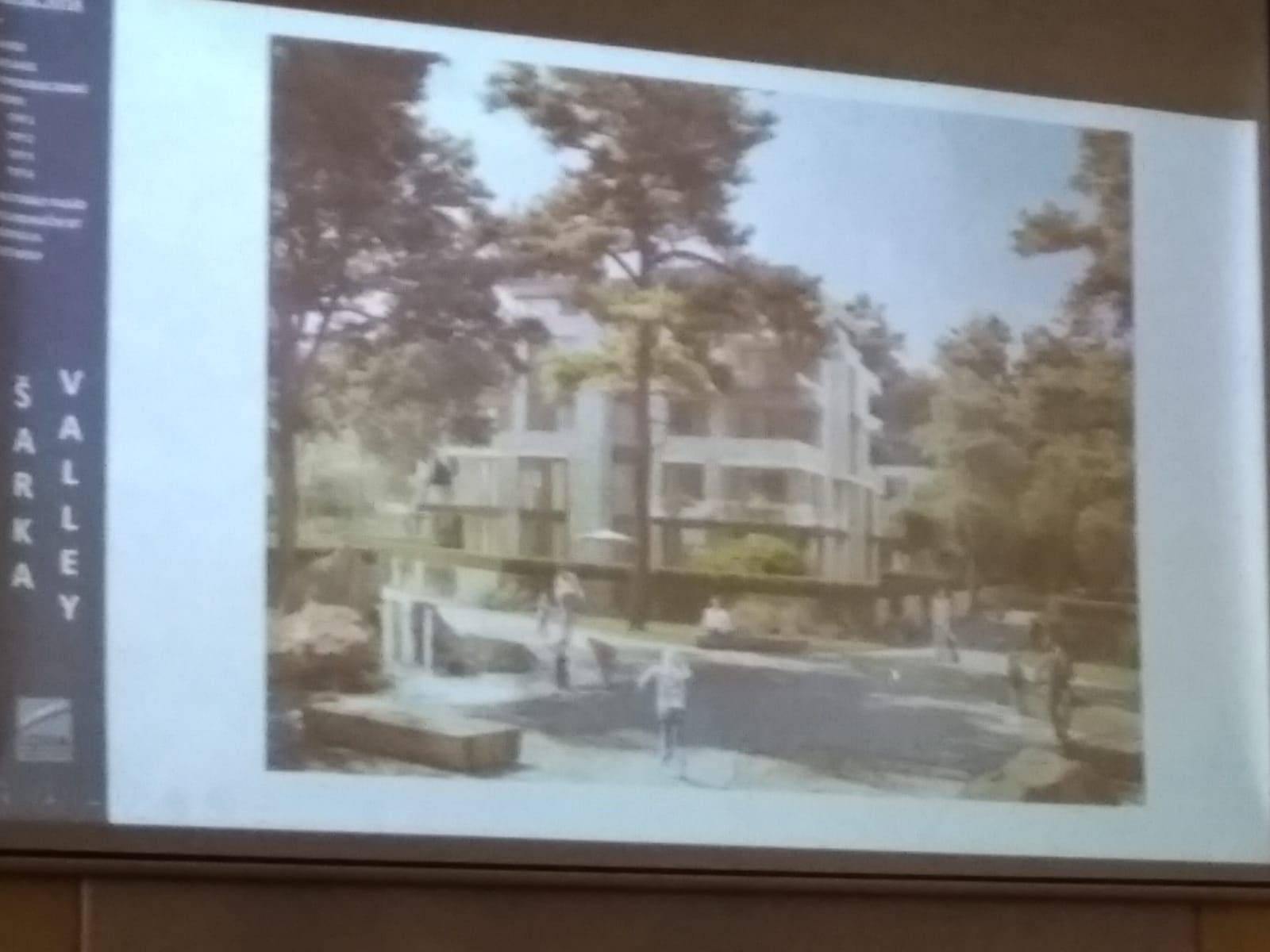 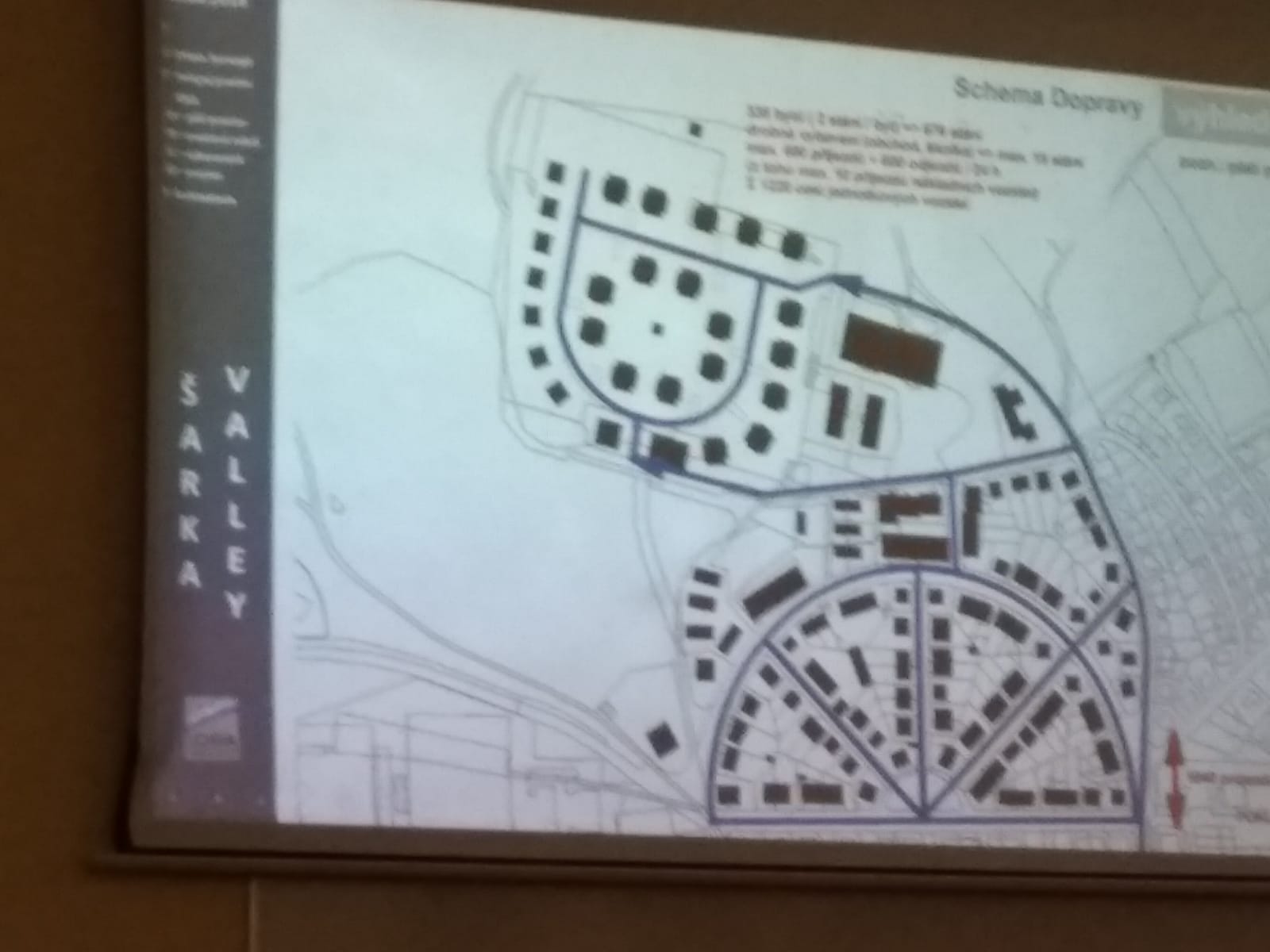 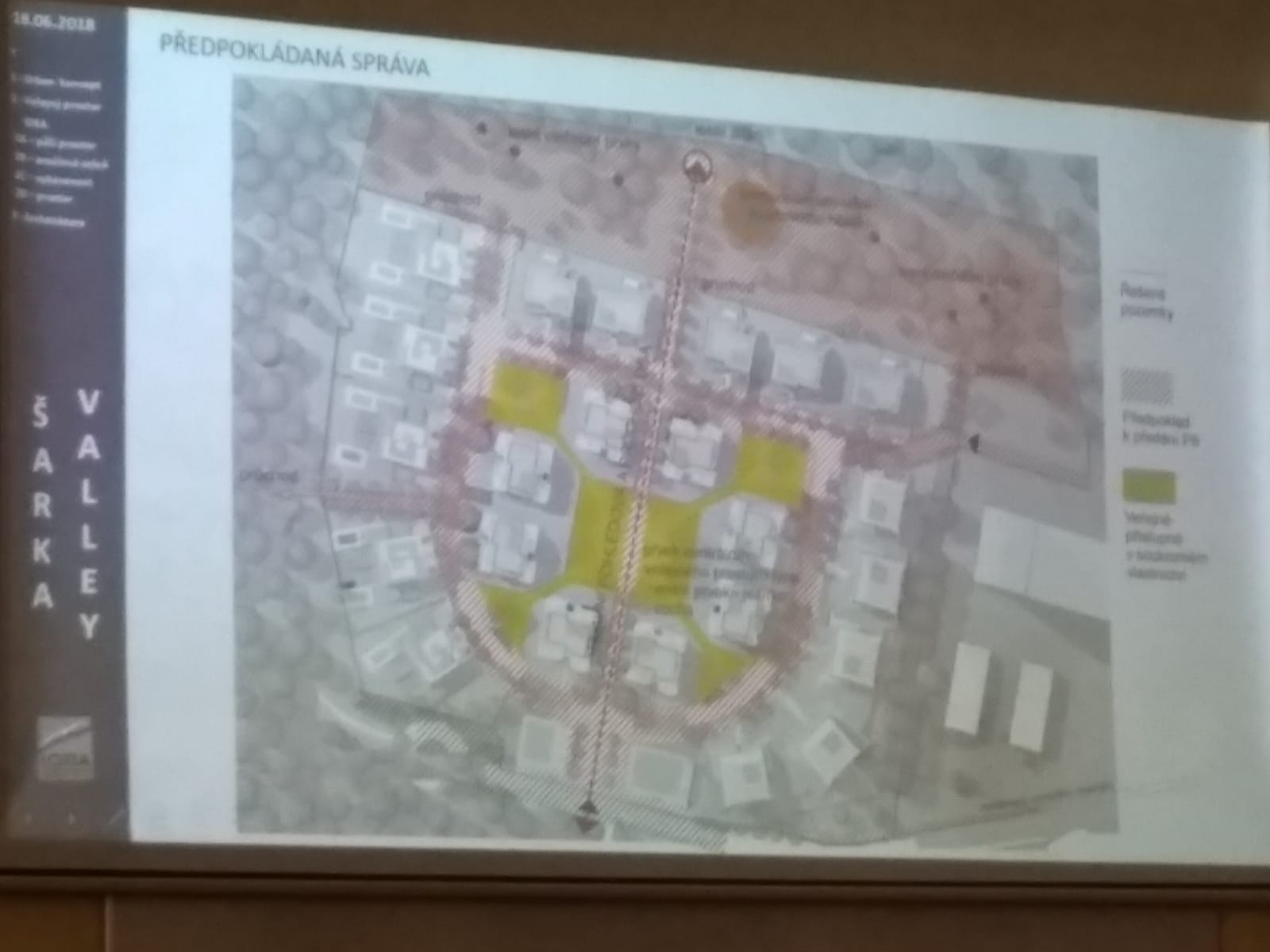 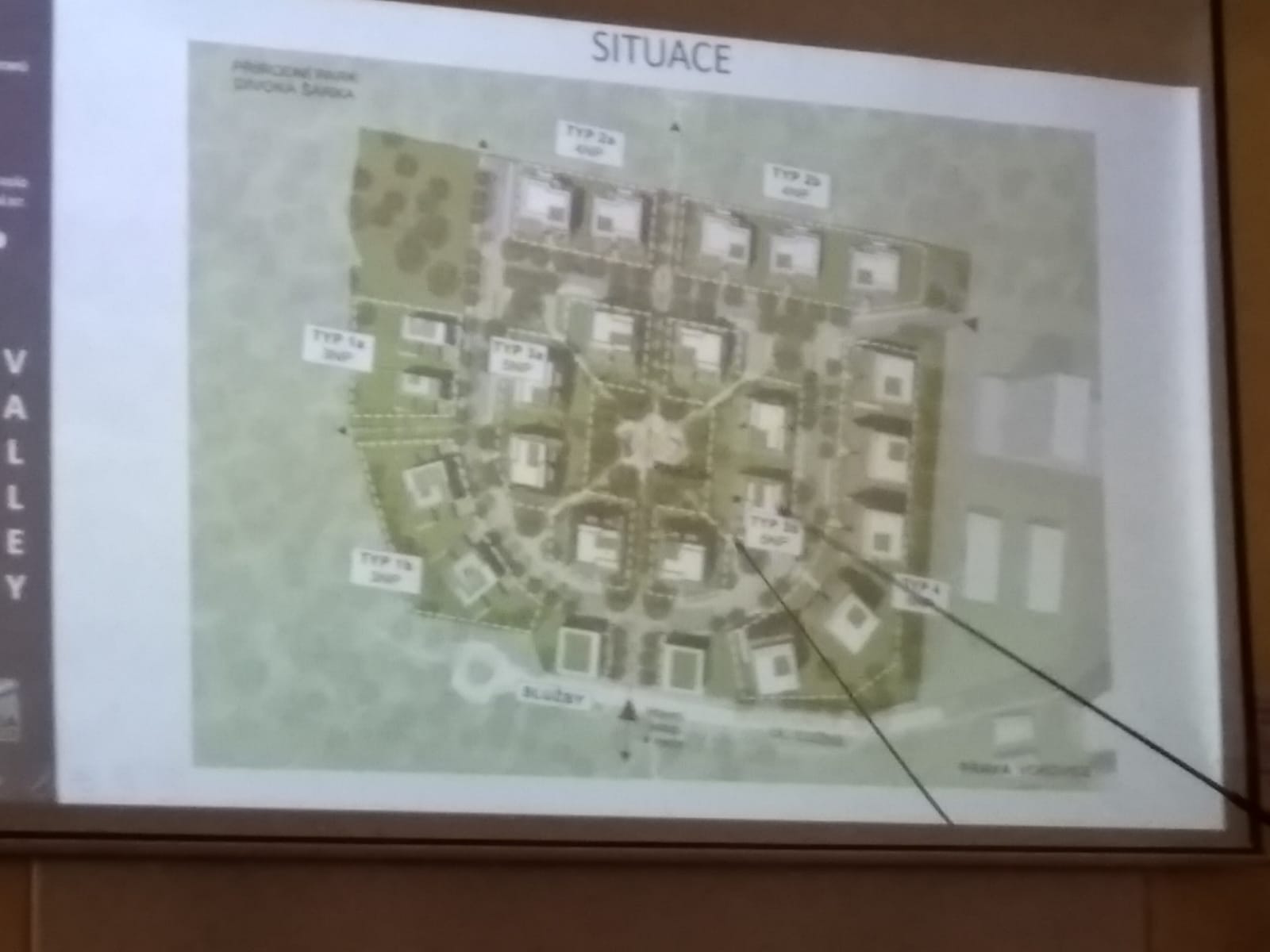 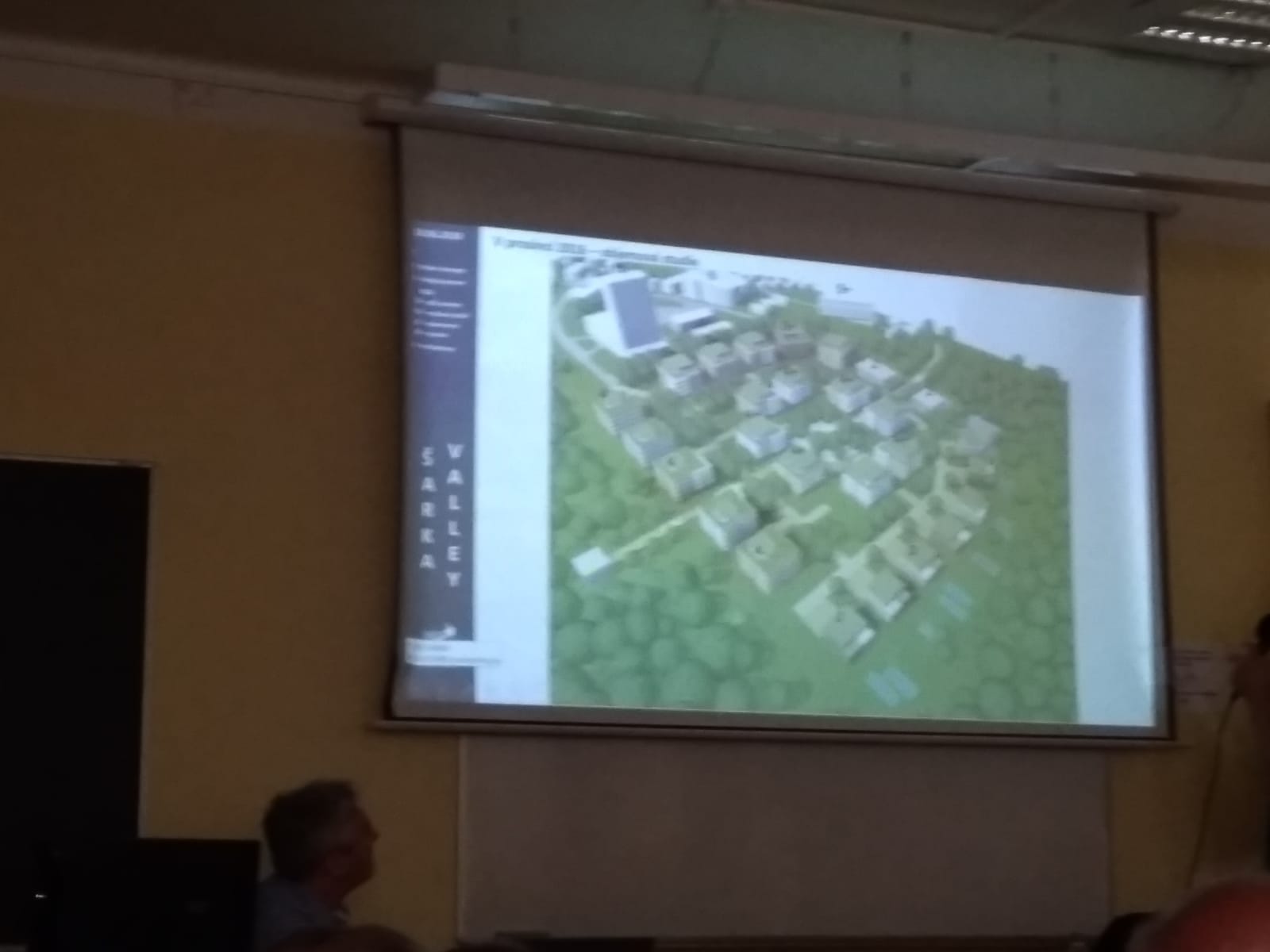 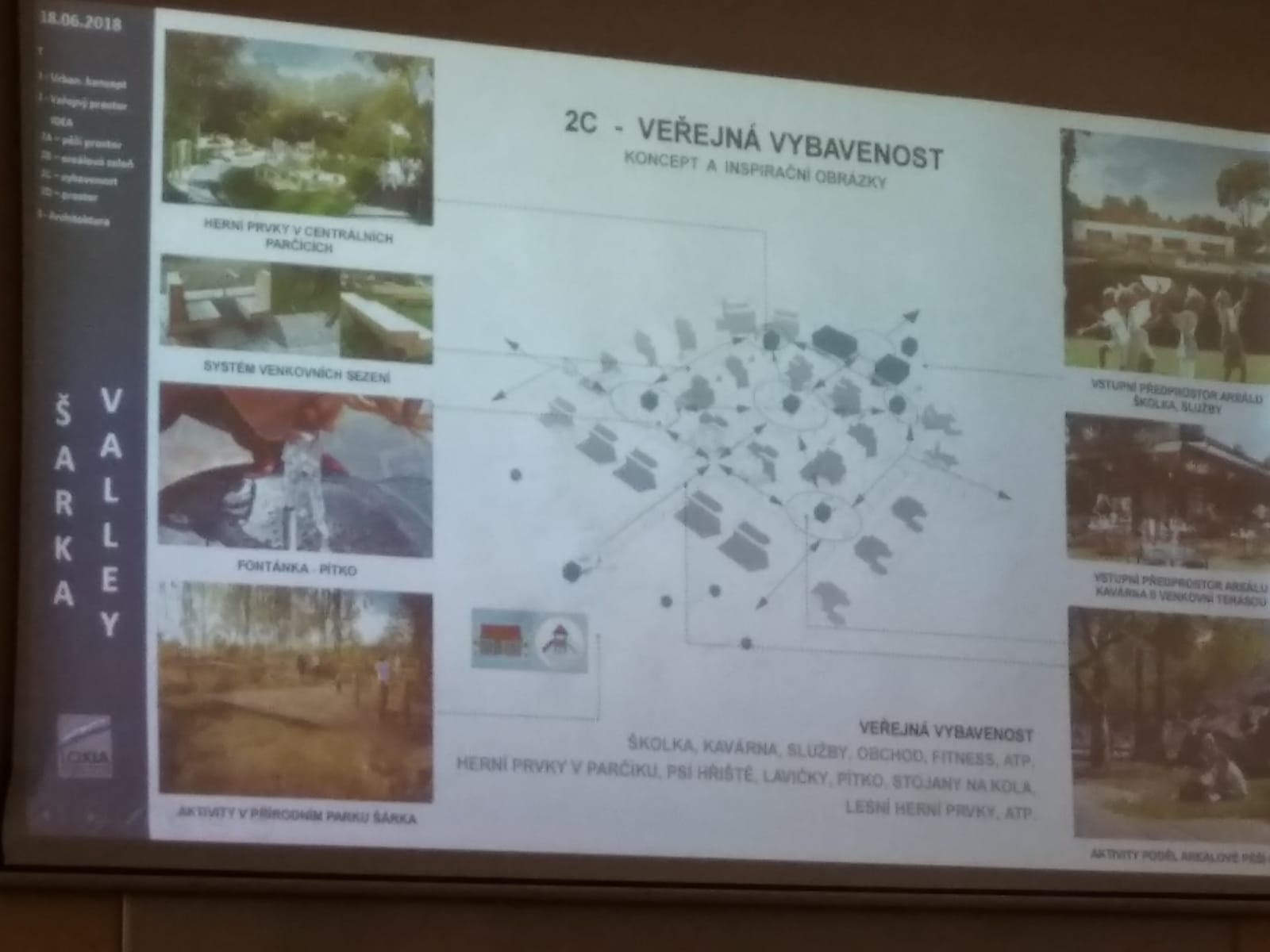 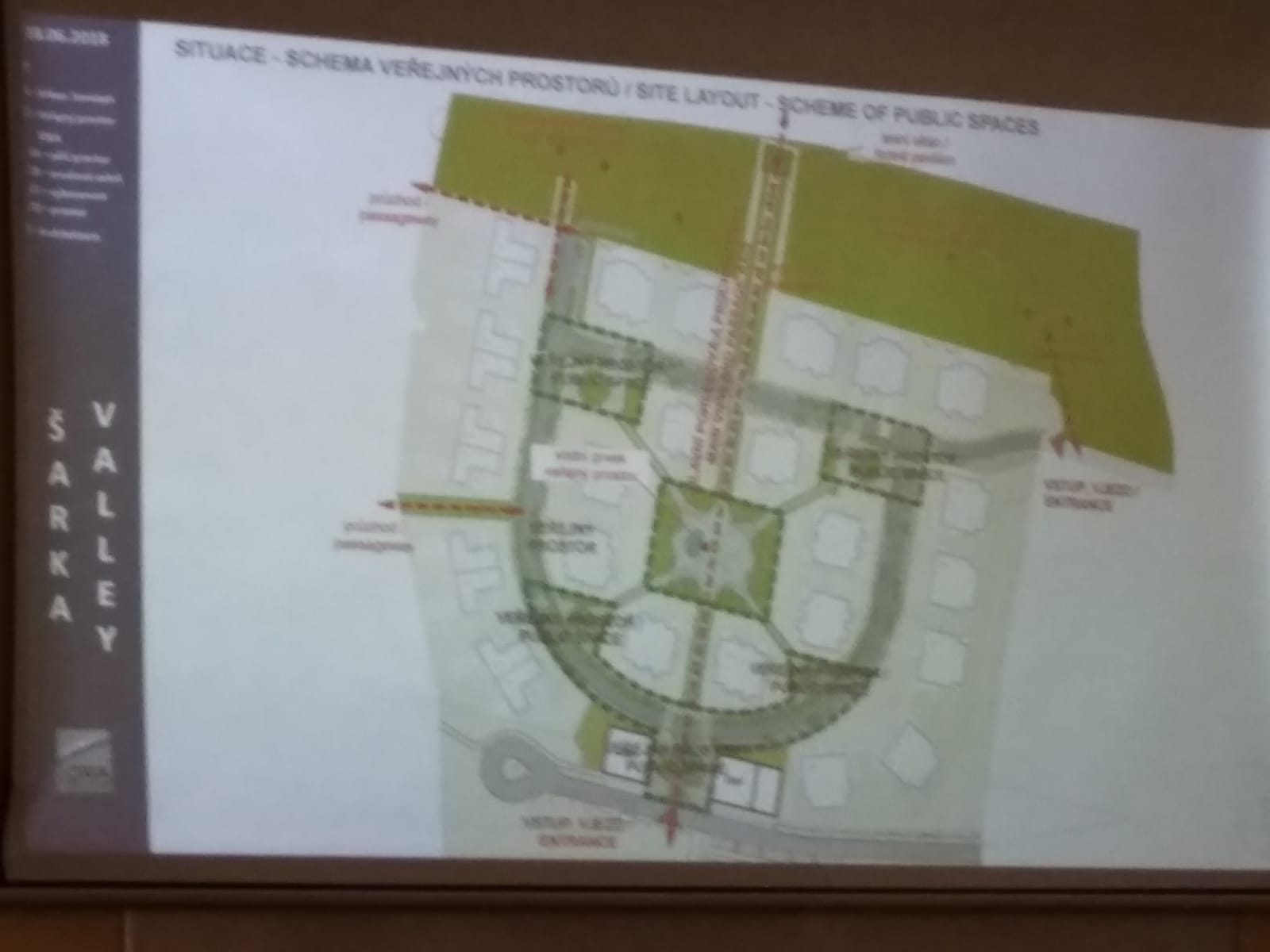 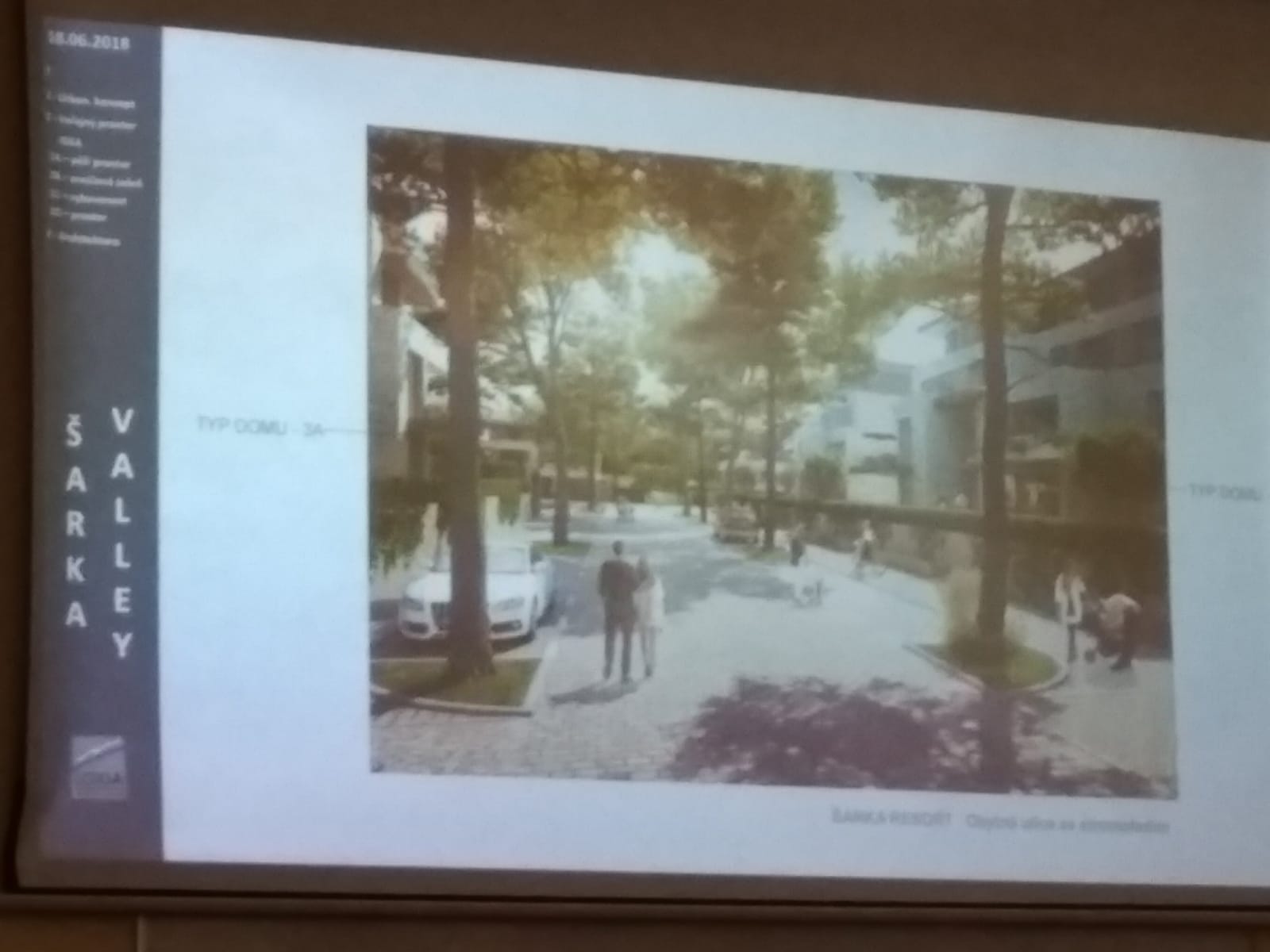 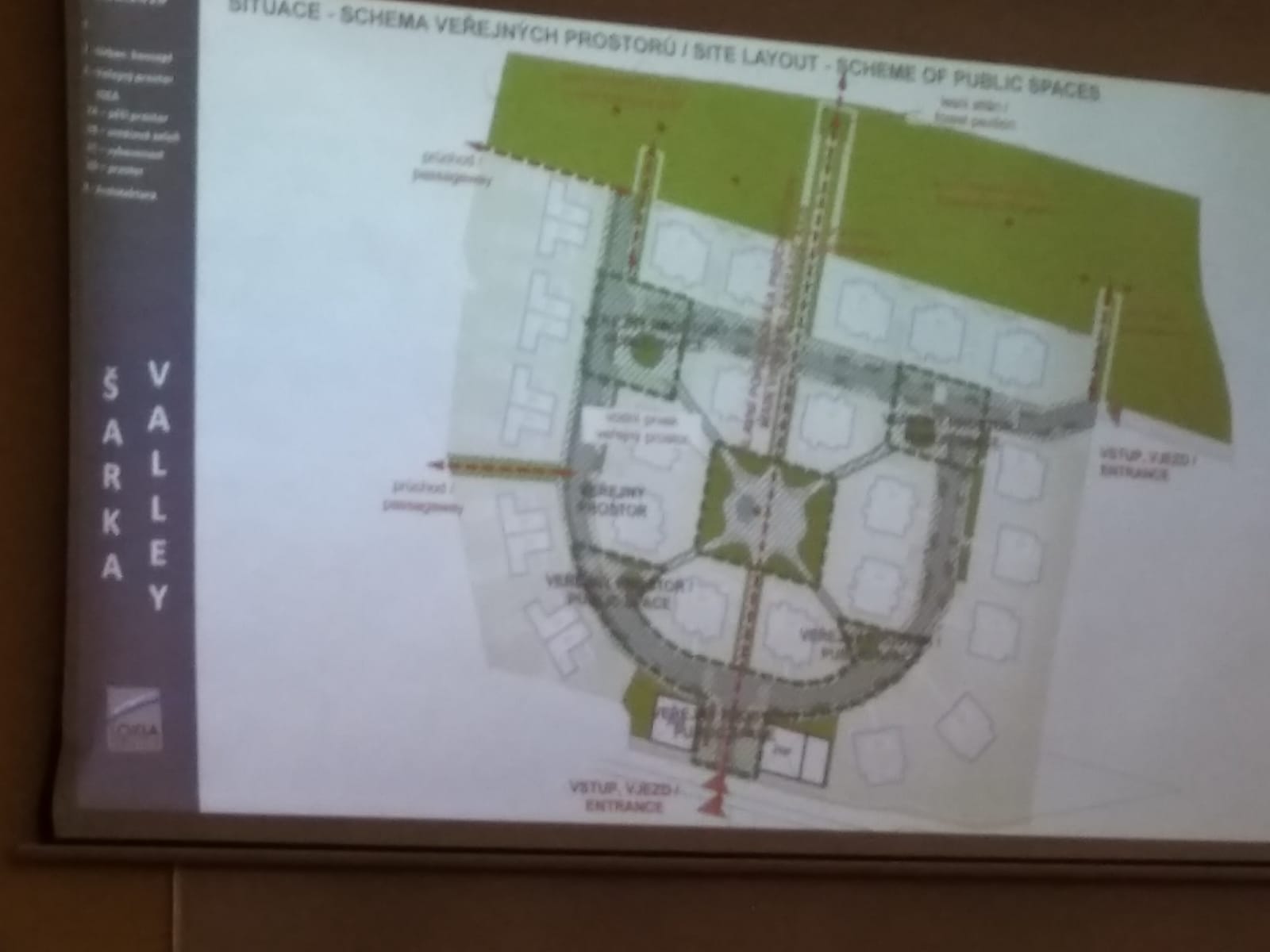 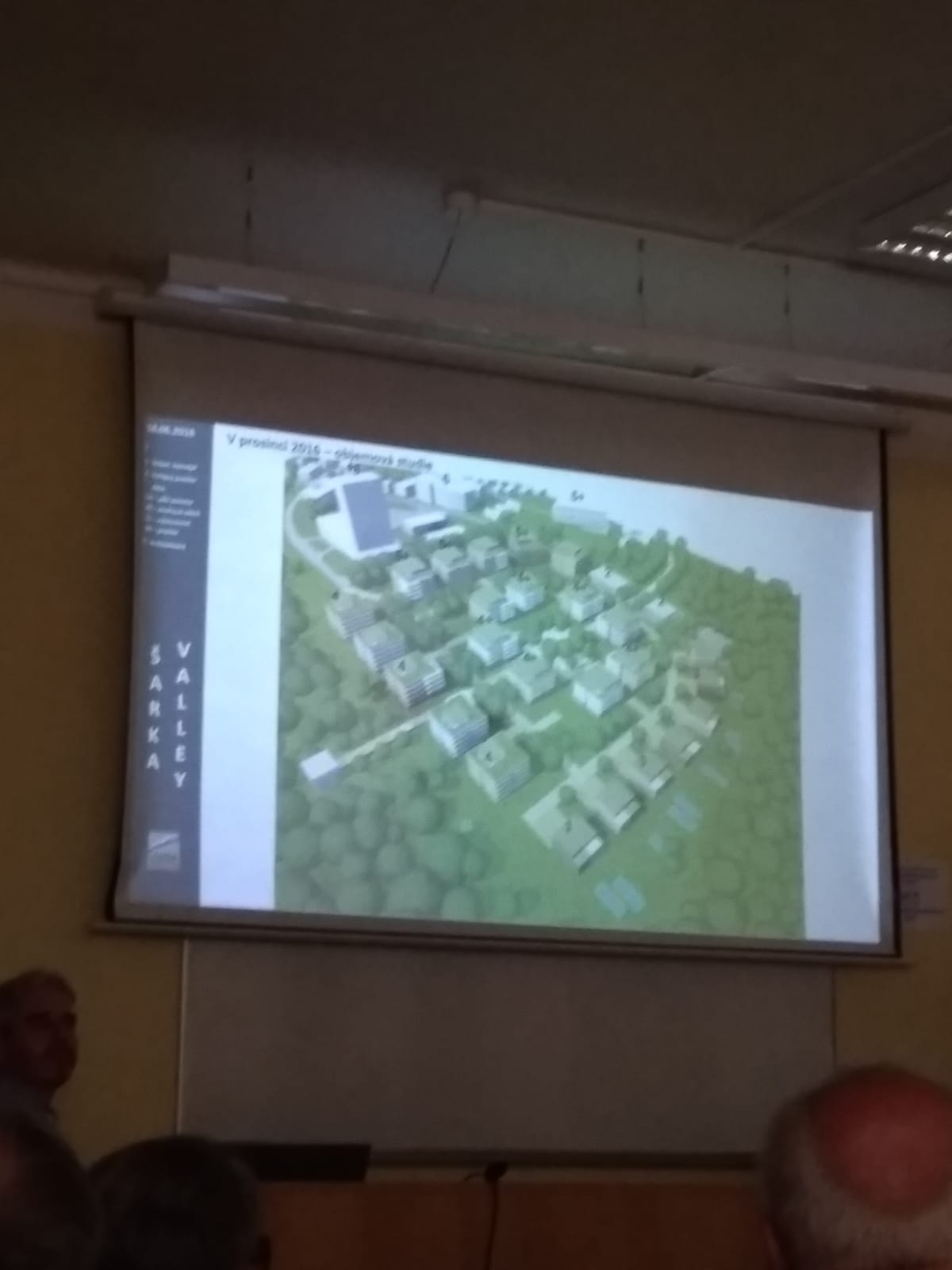 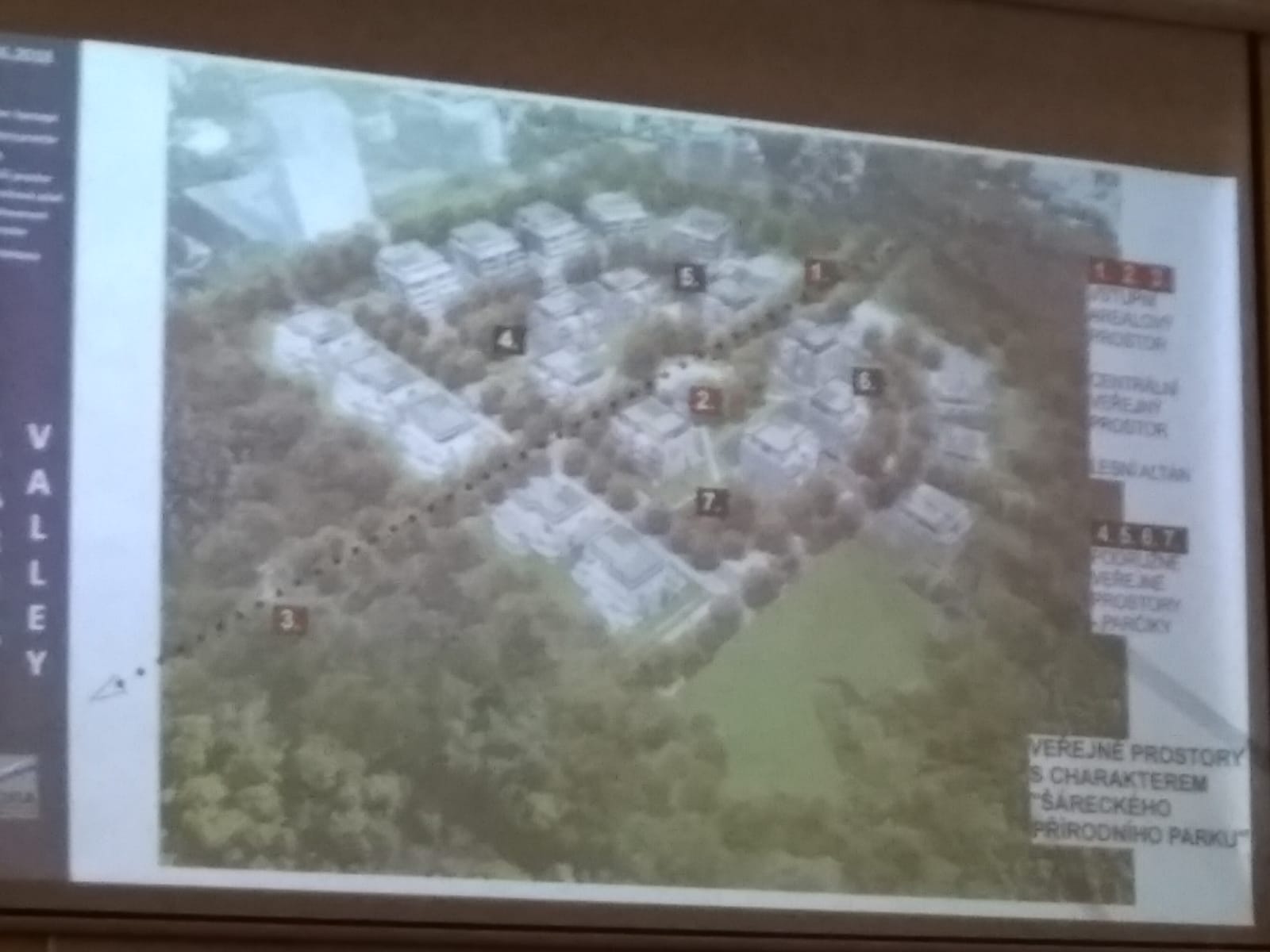 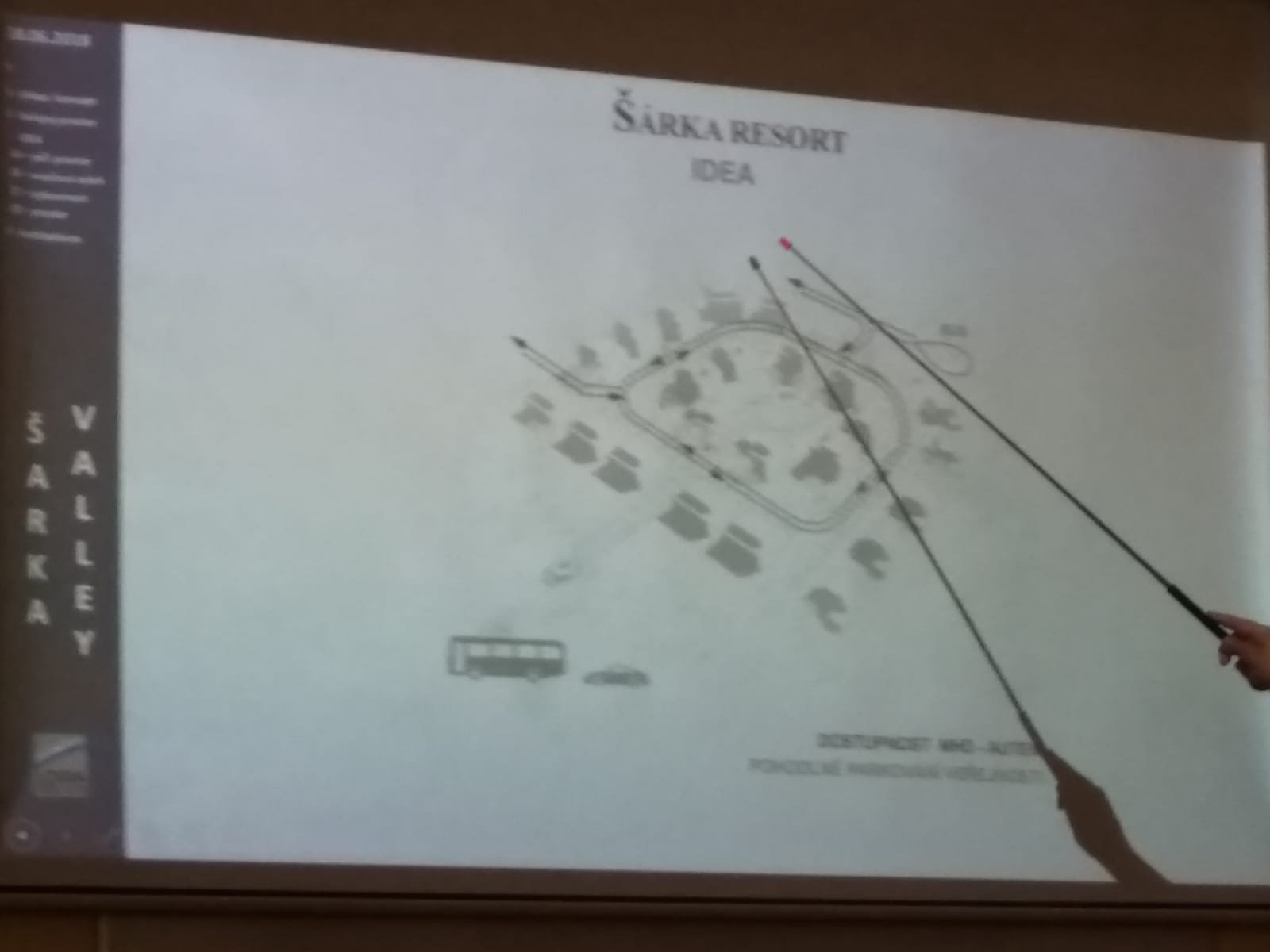 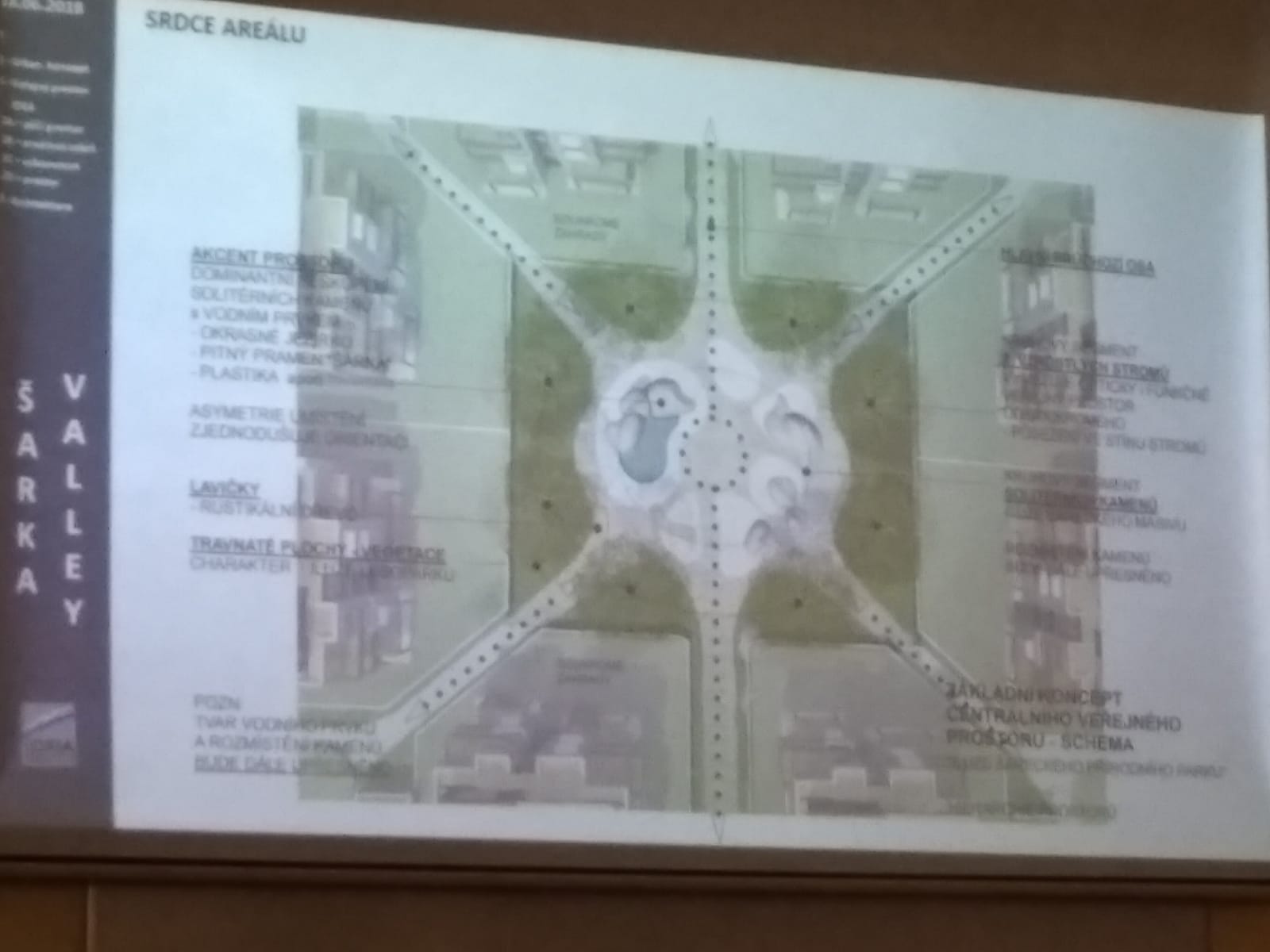 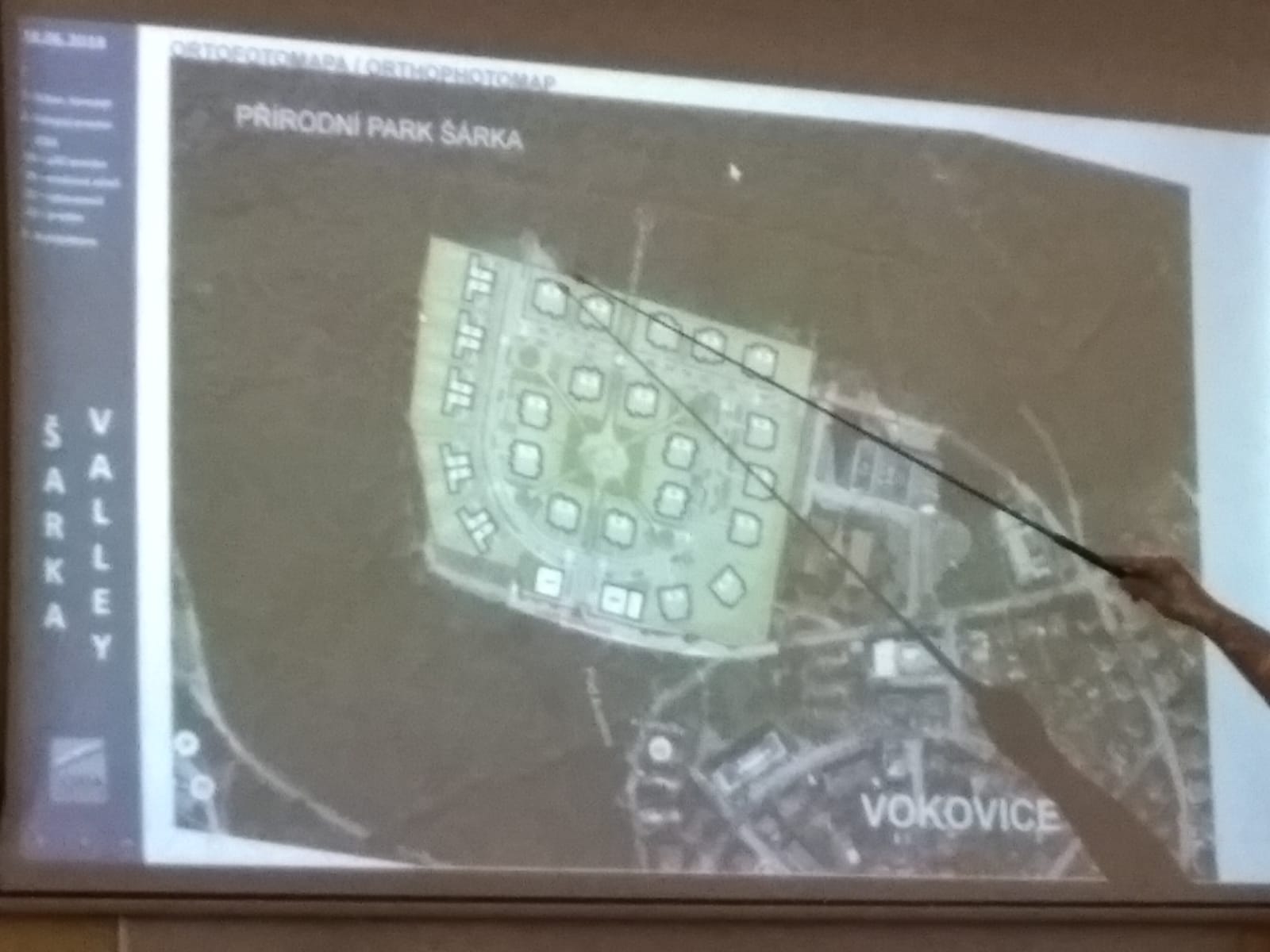 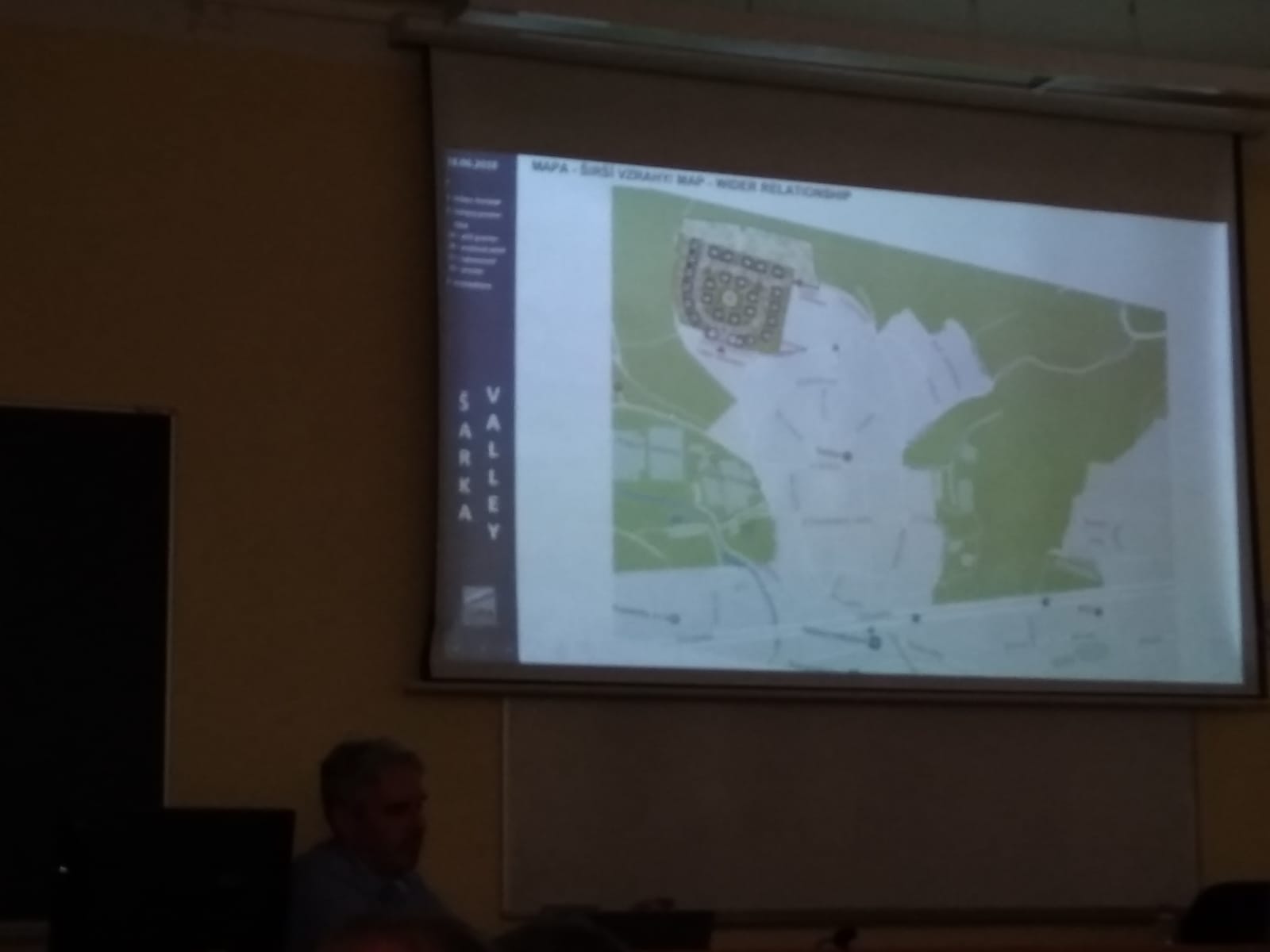 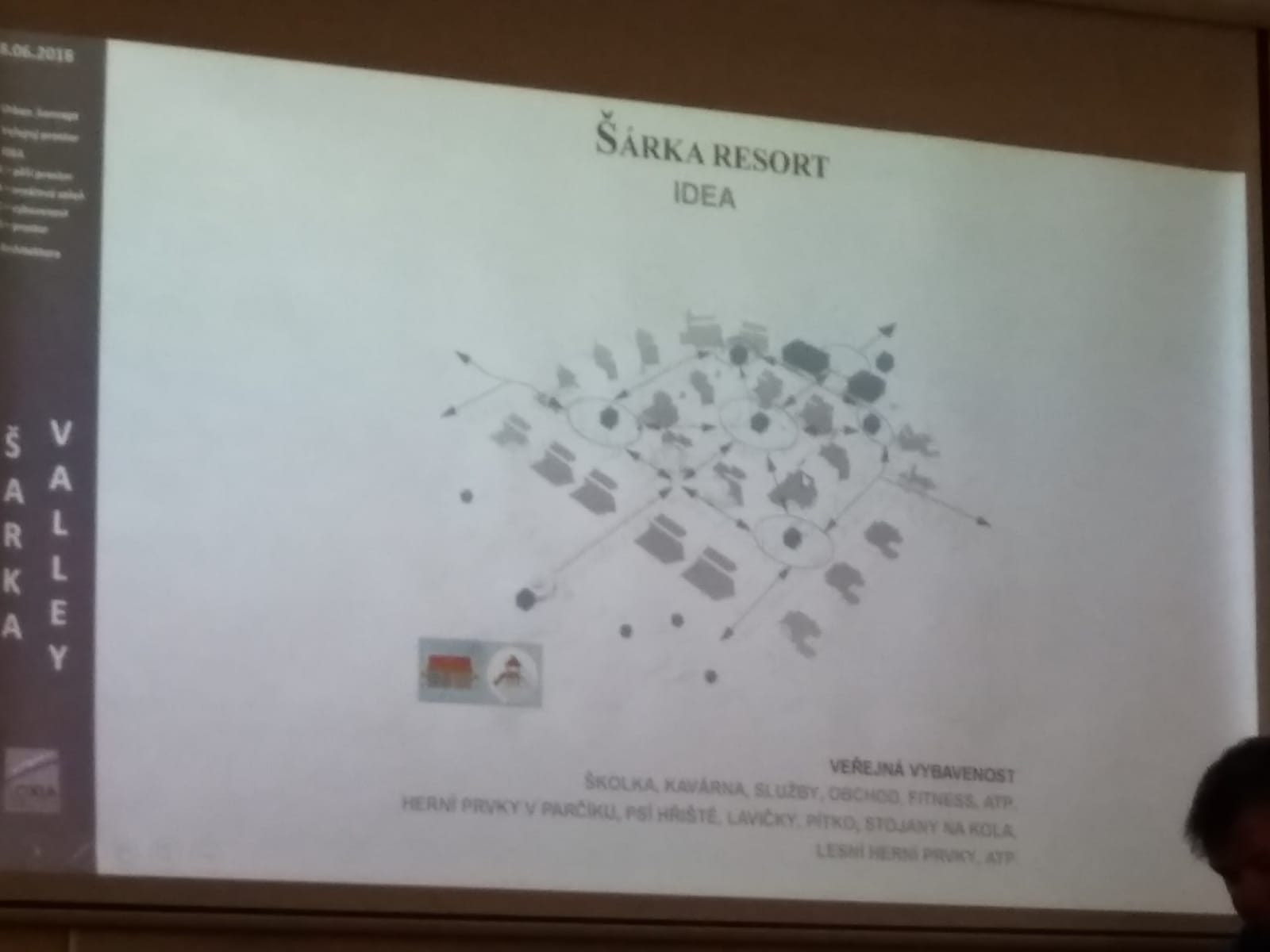 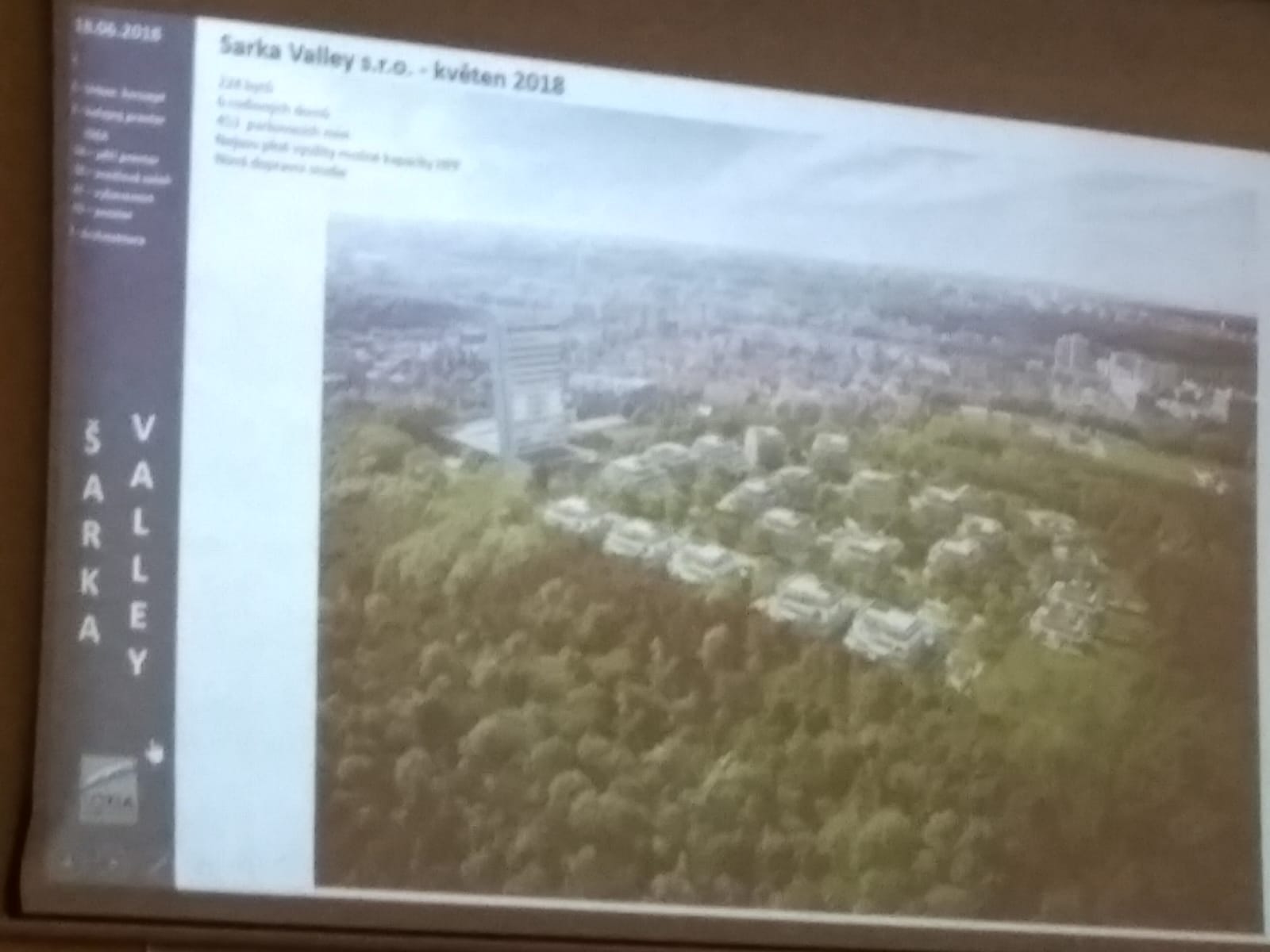 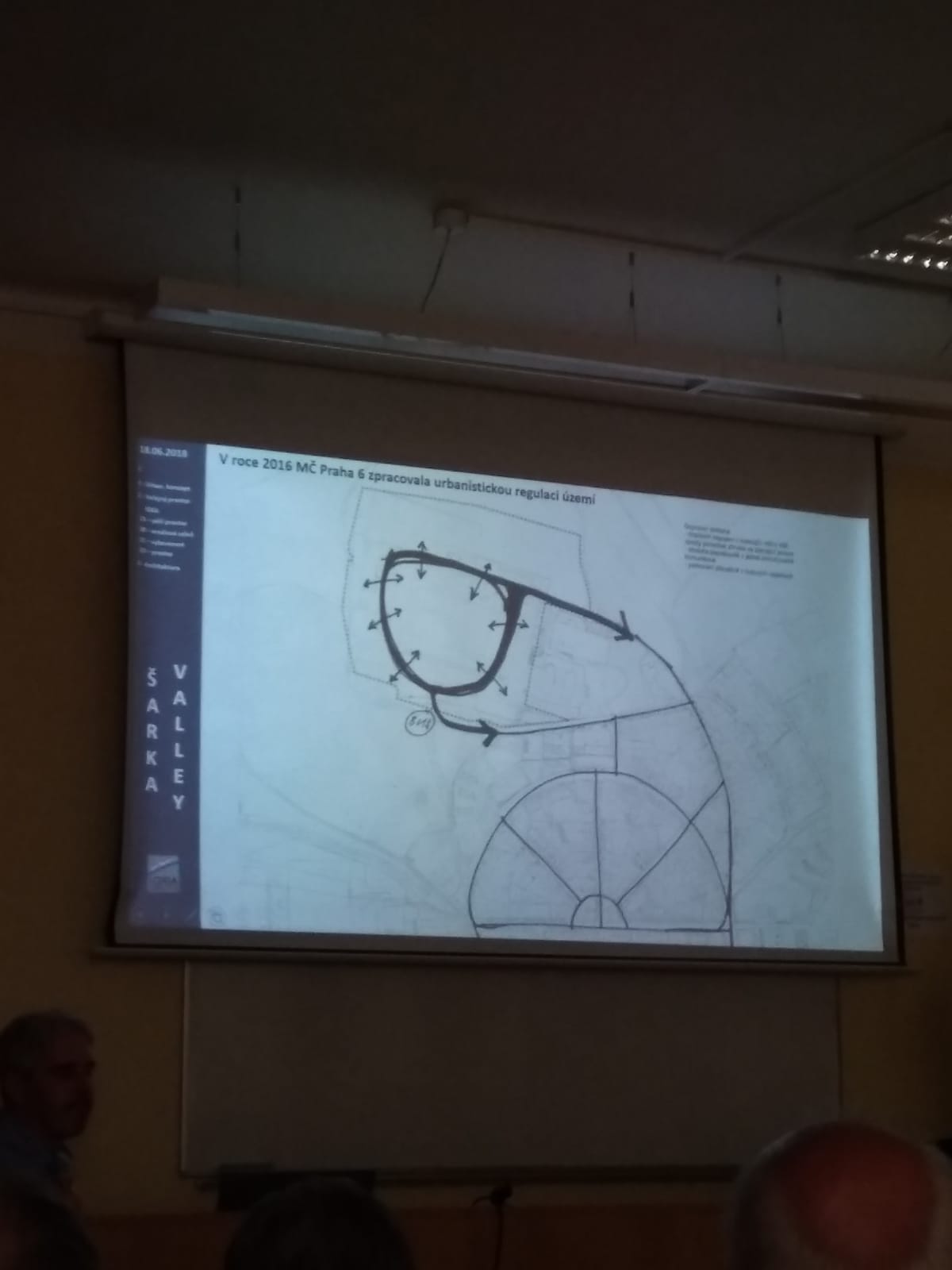 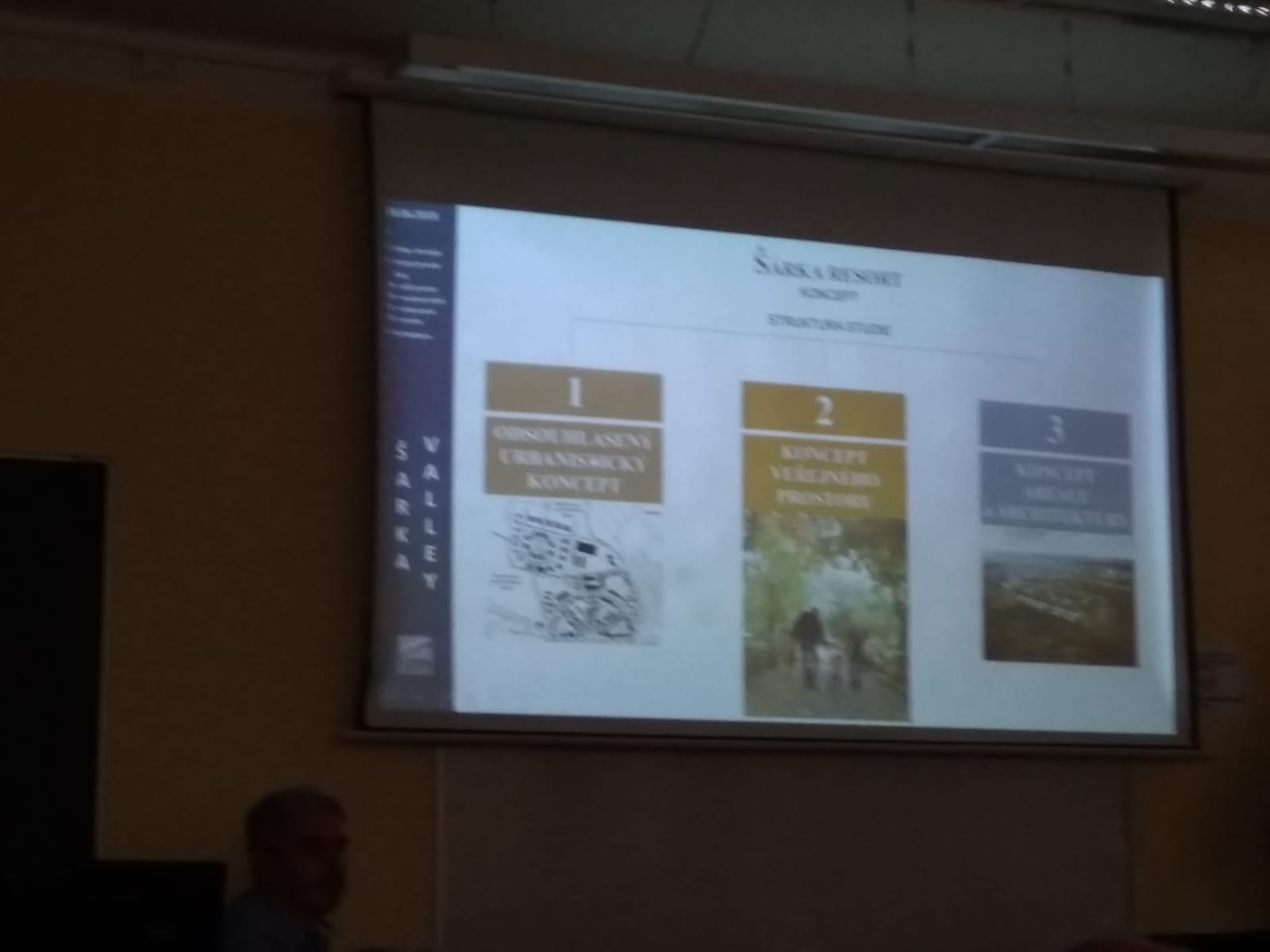 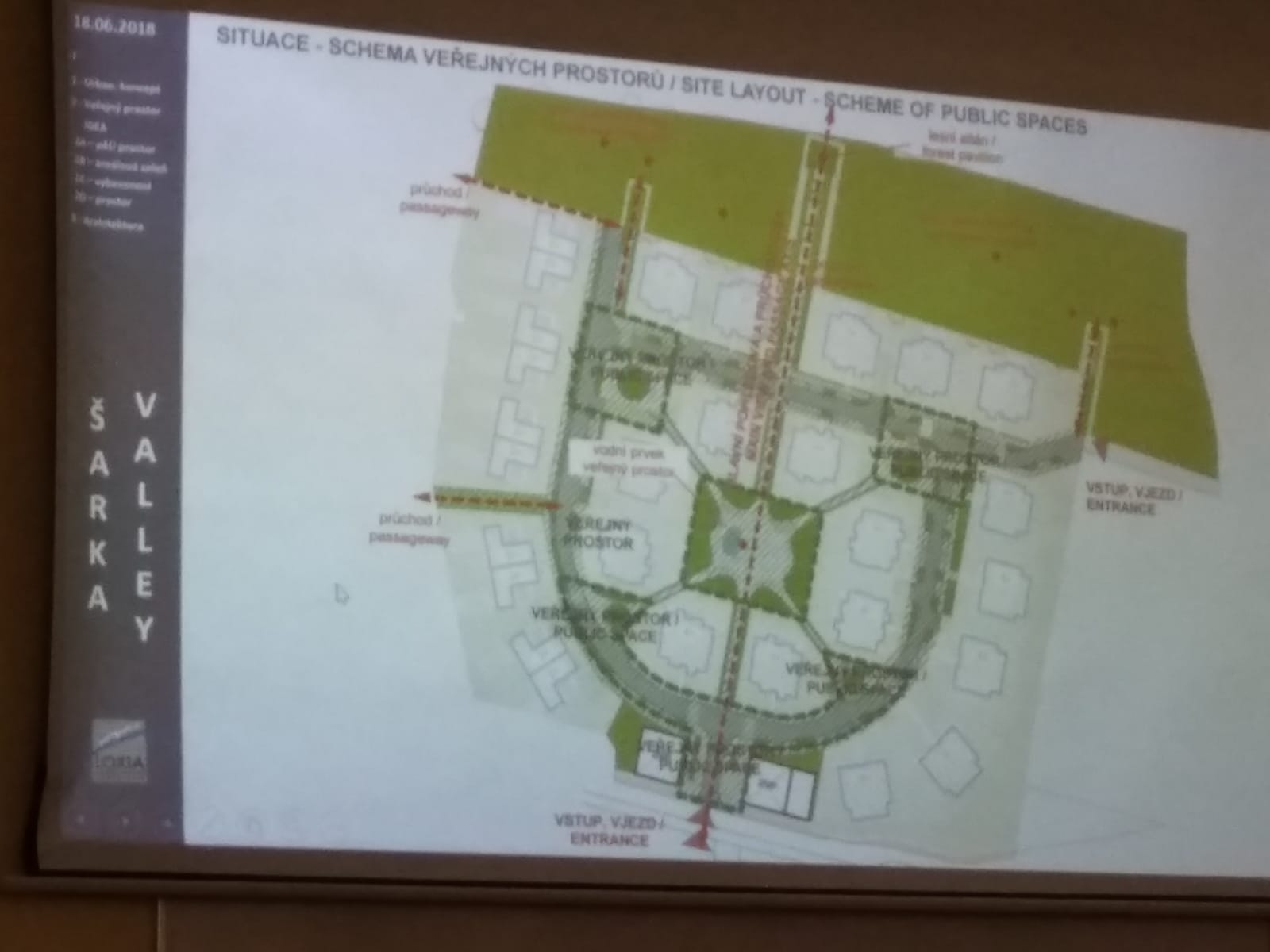 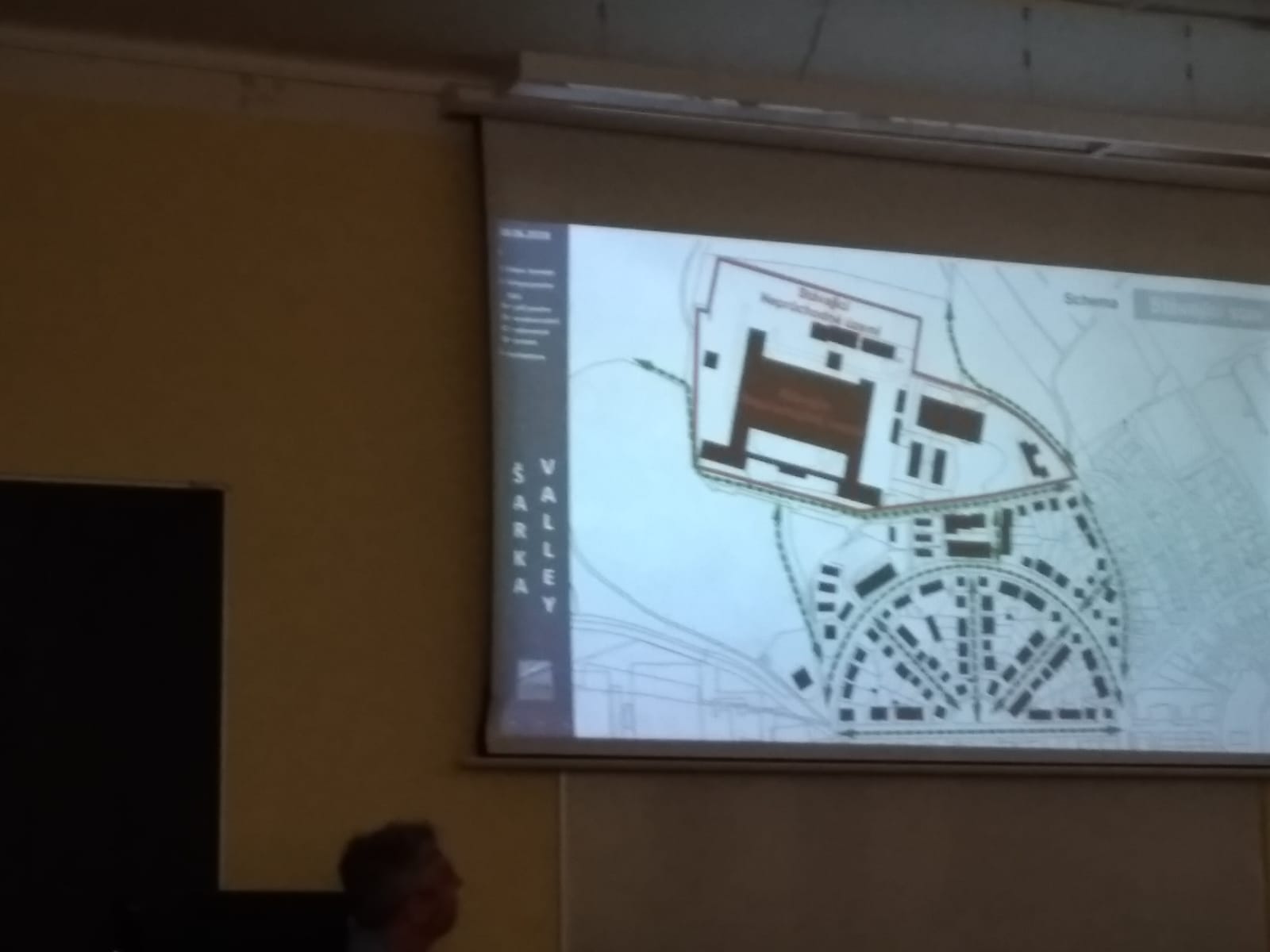 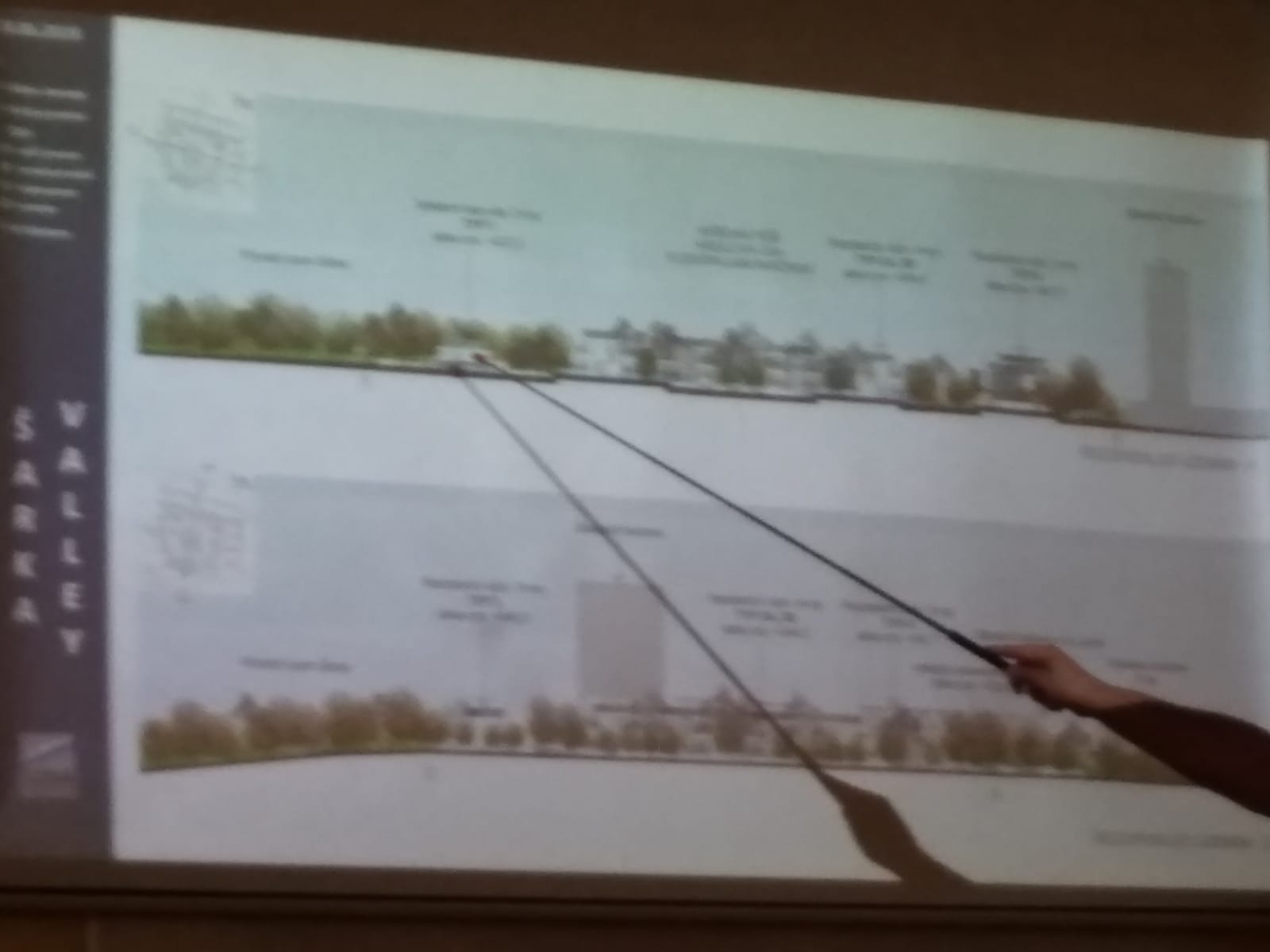 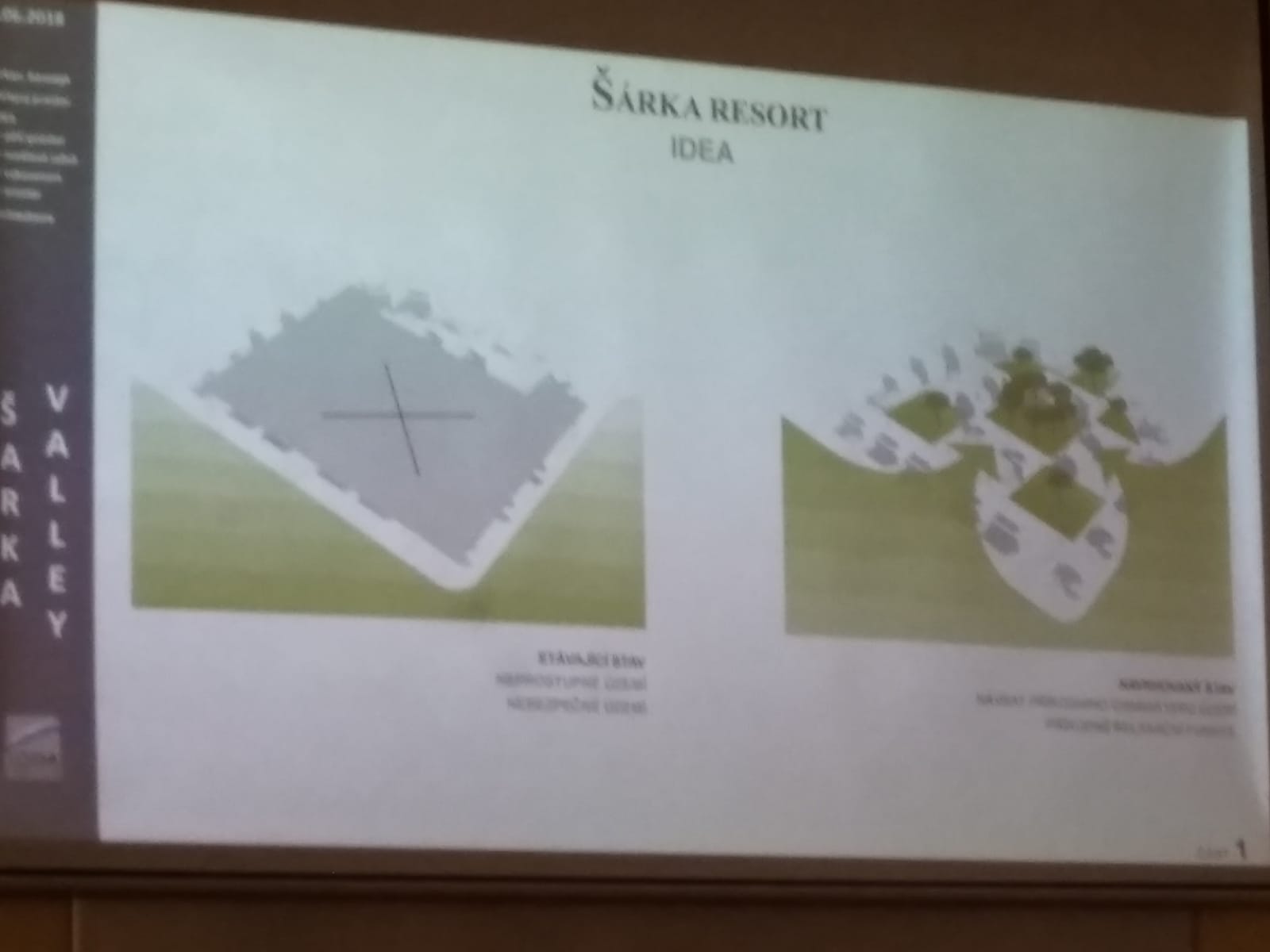 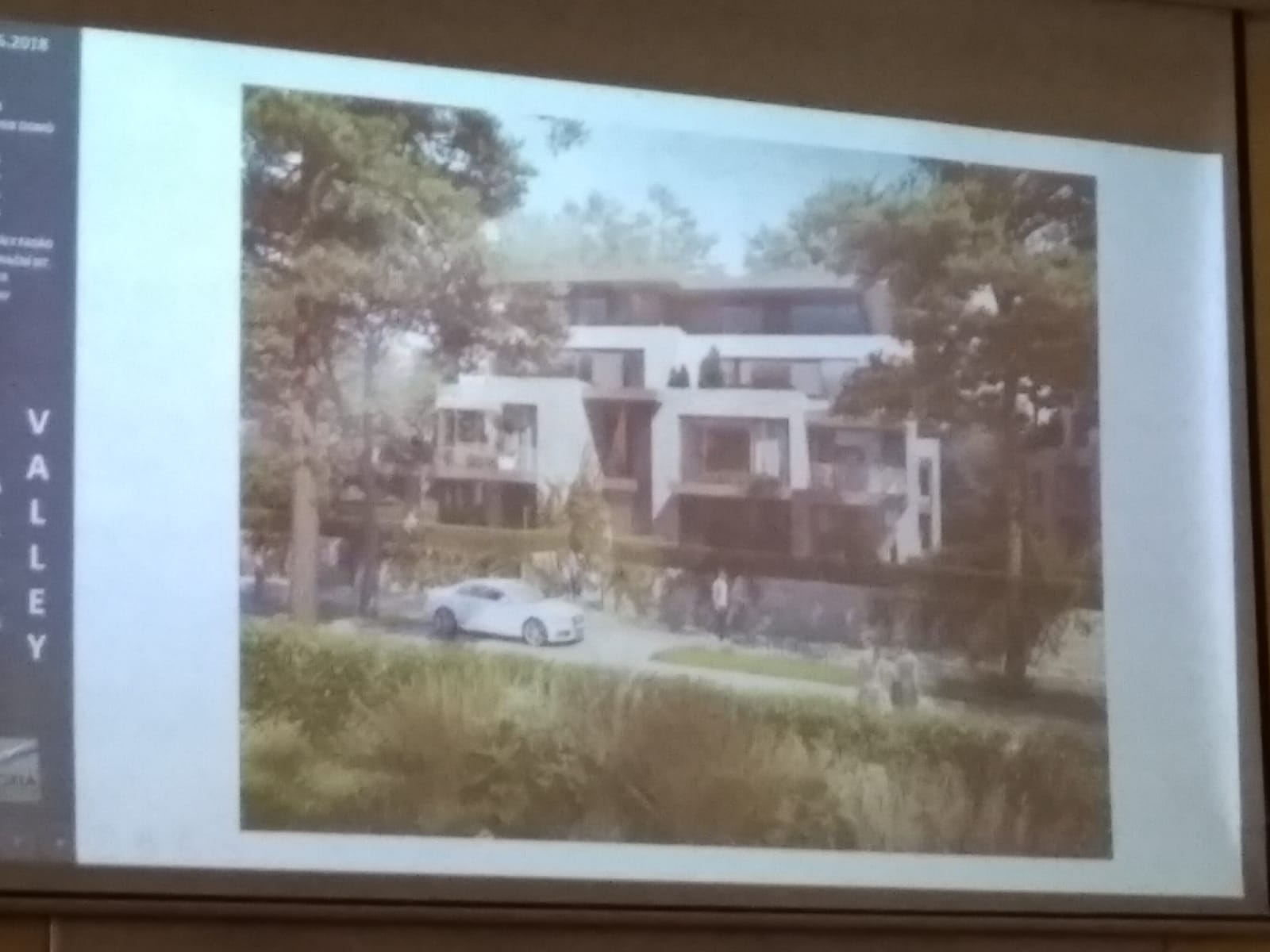 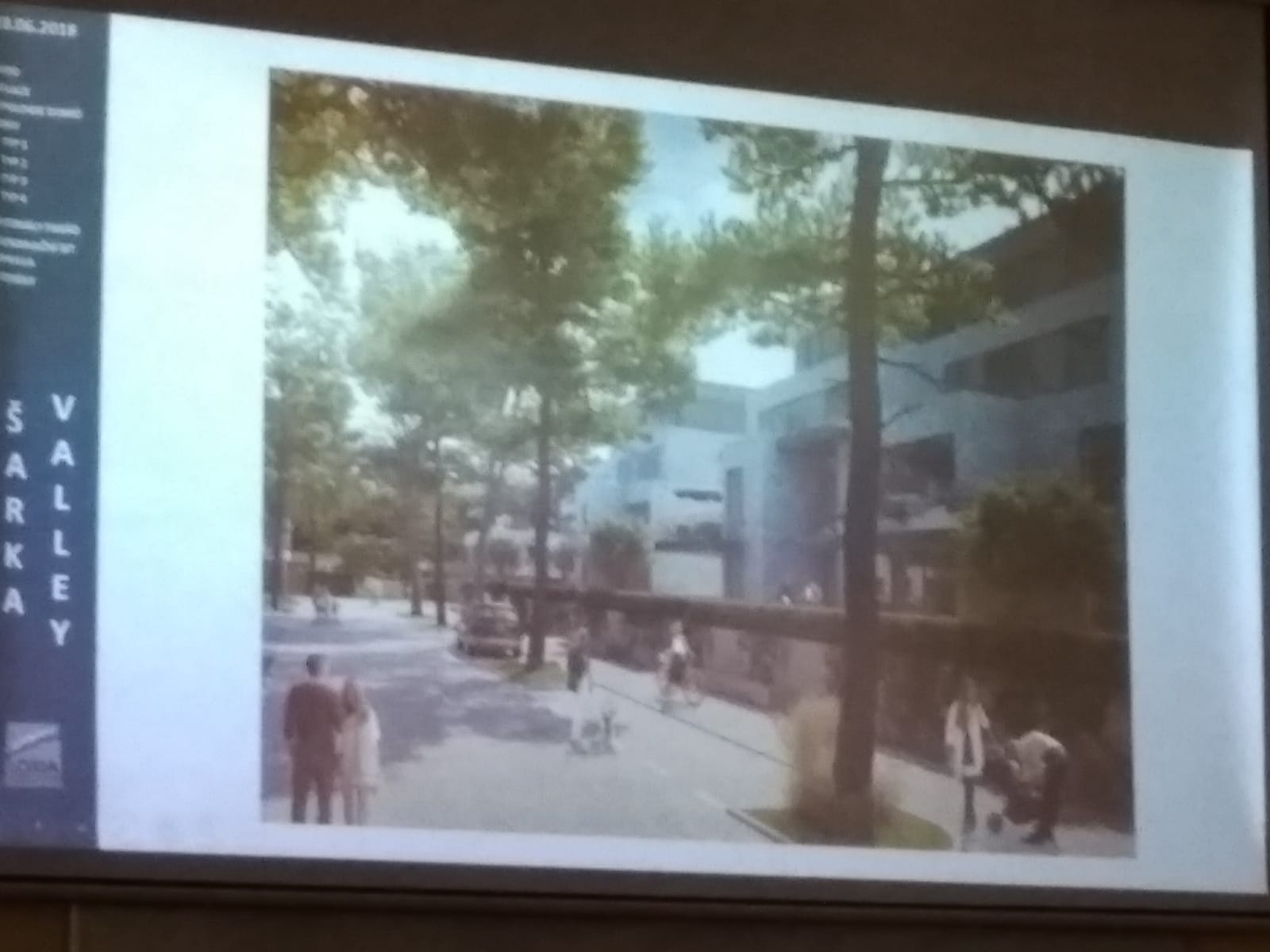 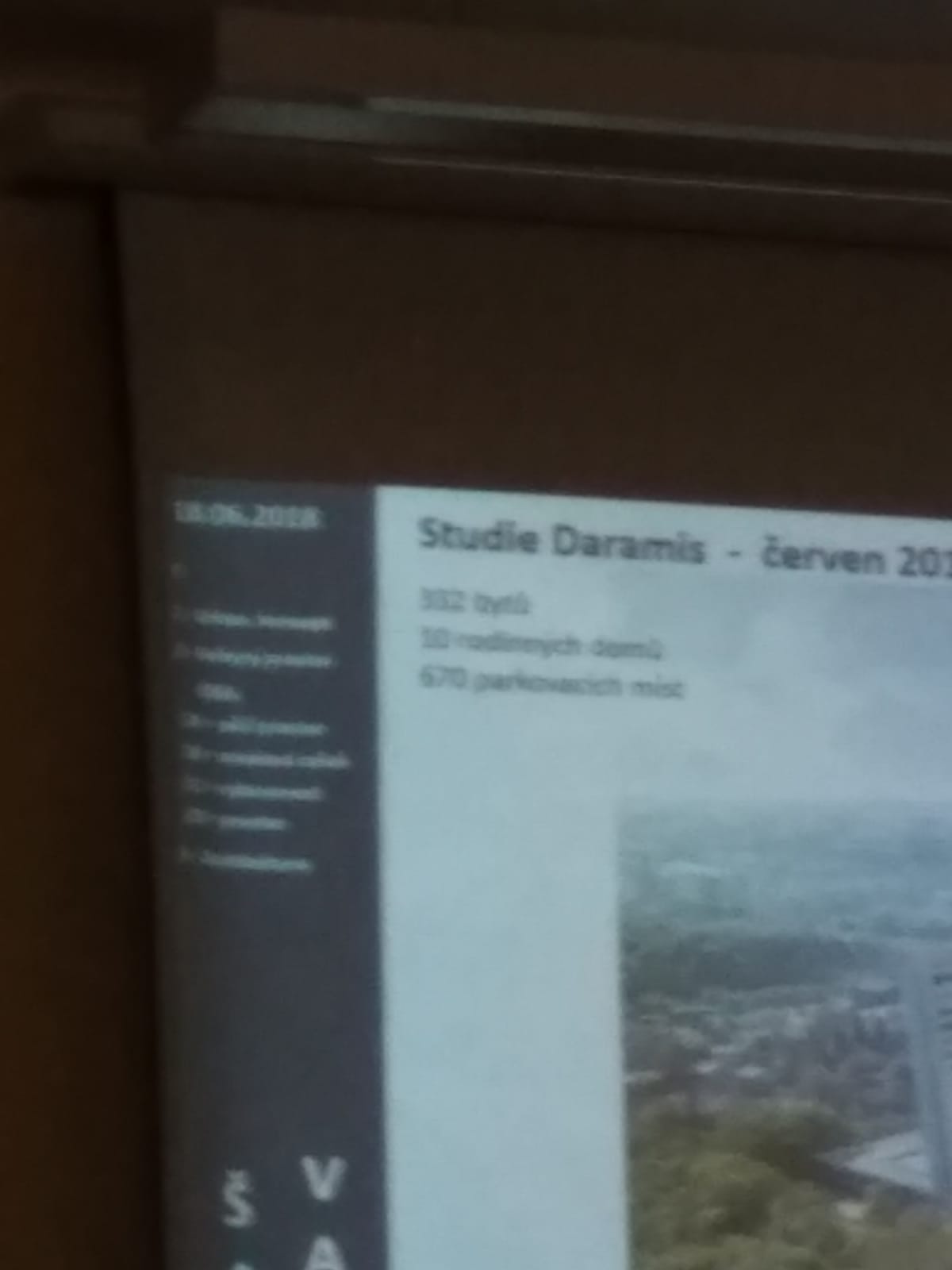 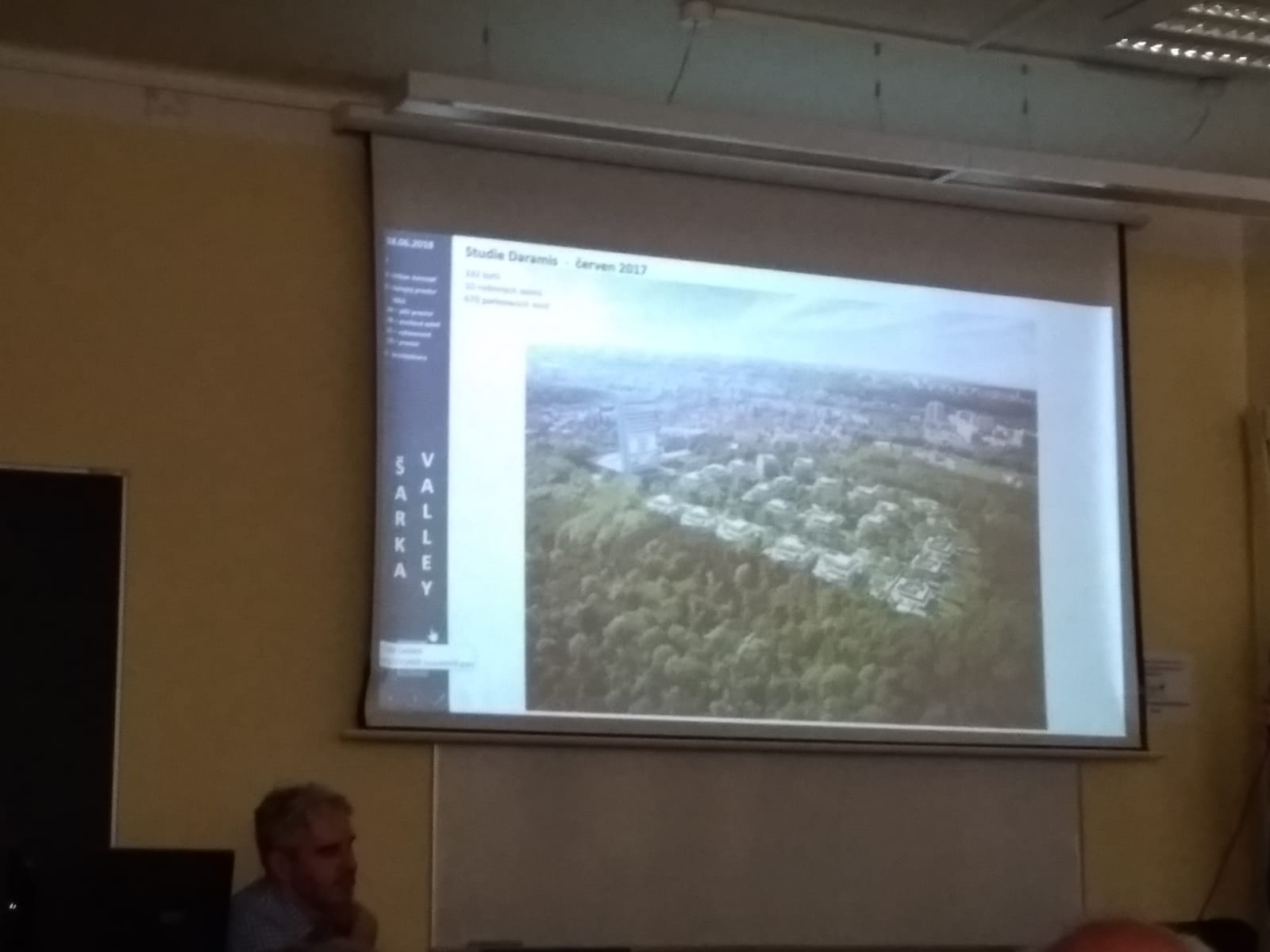